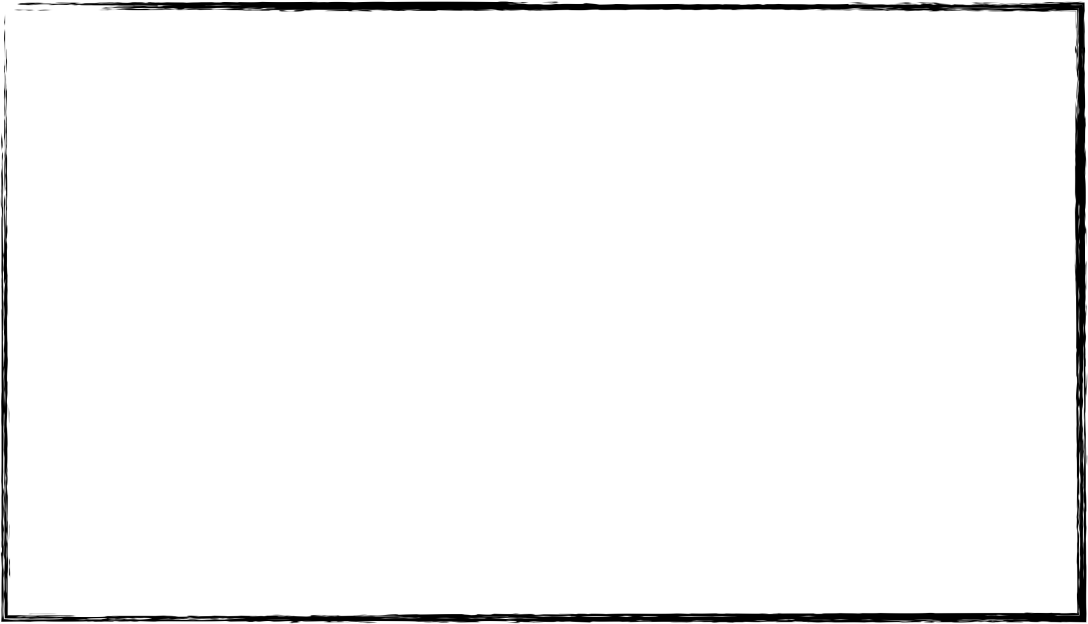 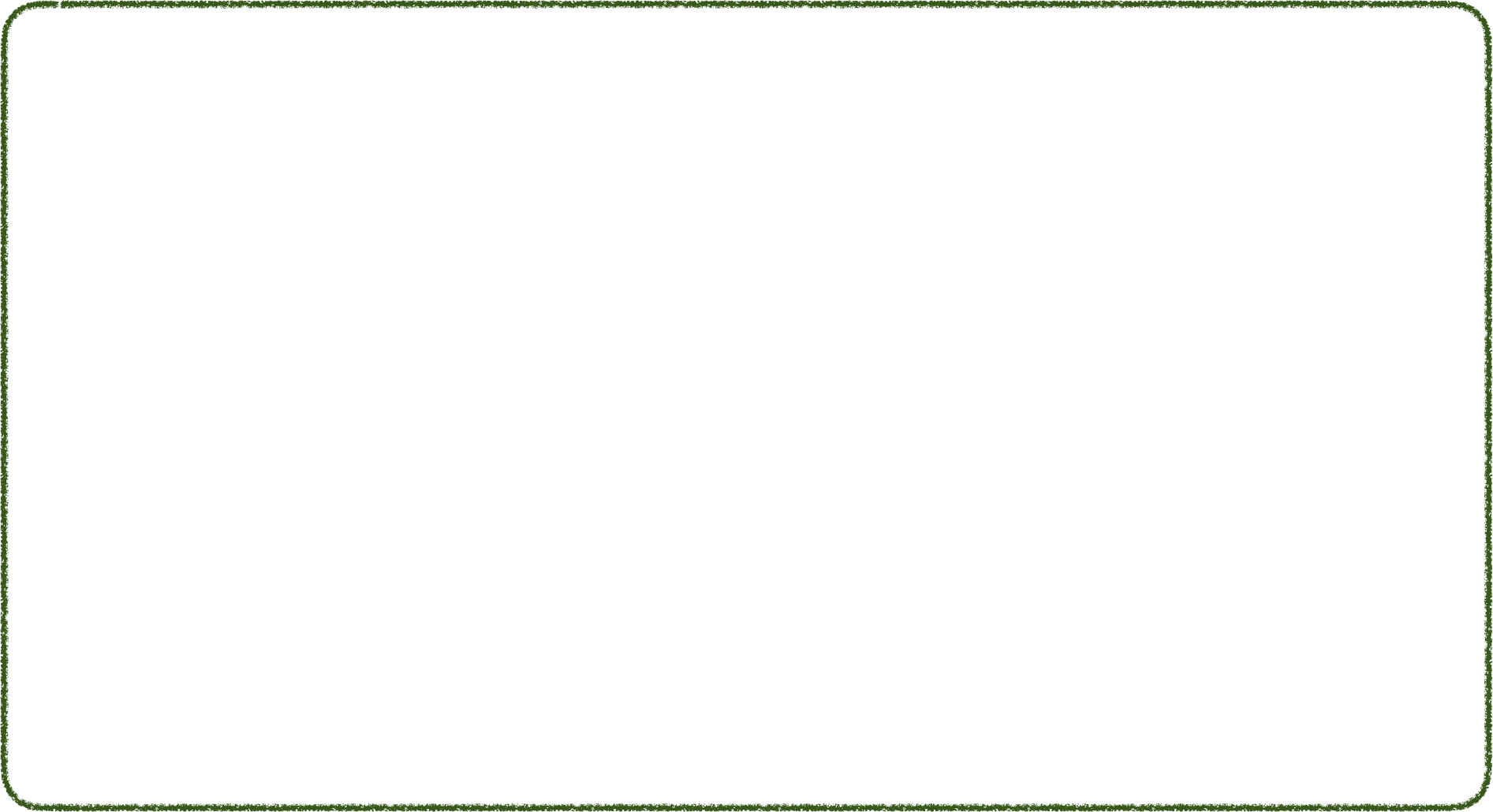 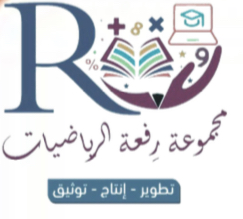 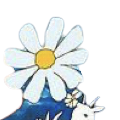 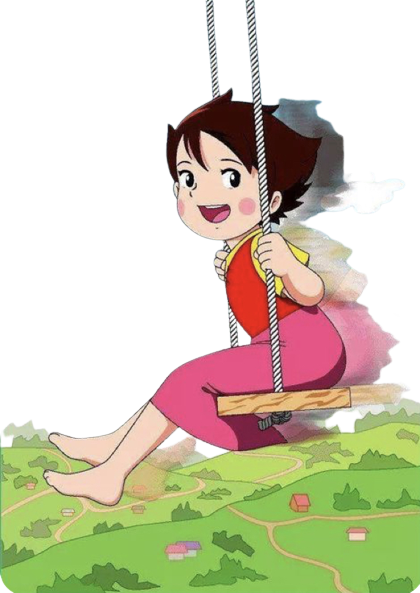 ١٠ - ٥ مقارنة الكسور وترتيبها
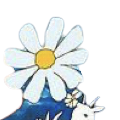 أ/ فاطمة جبران
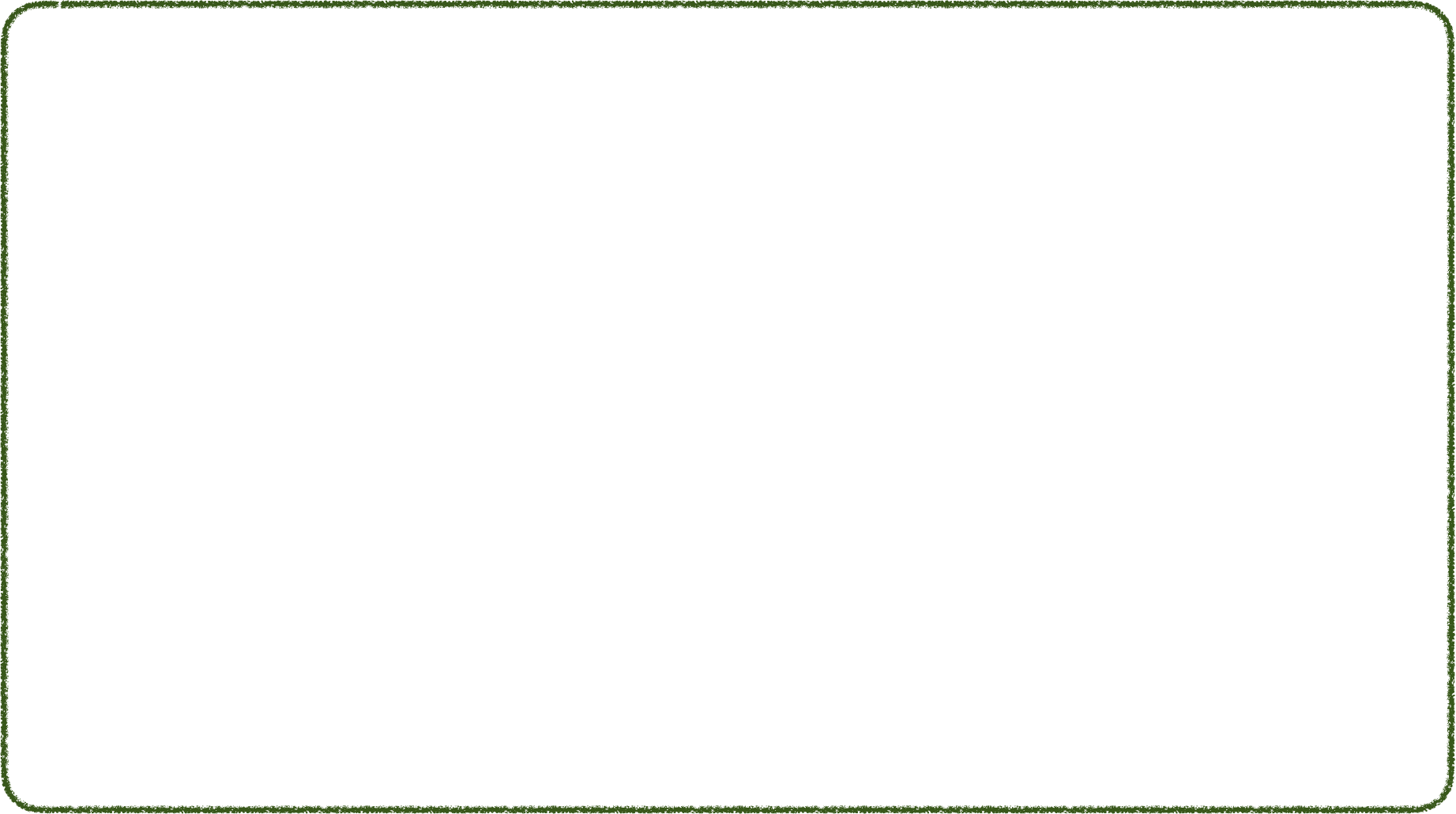 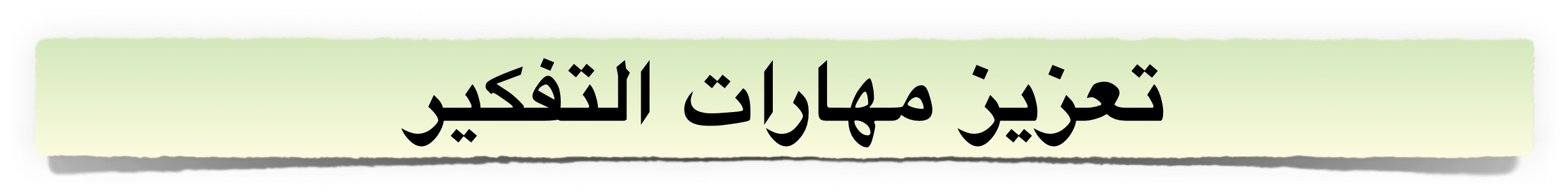 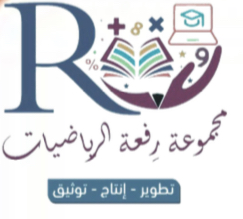 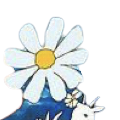 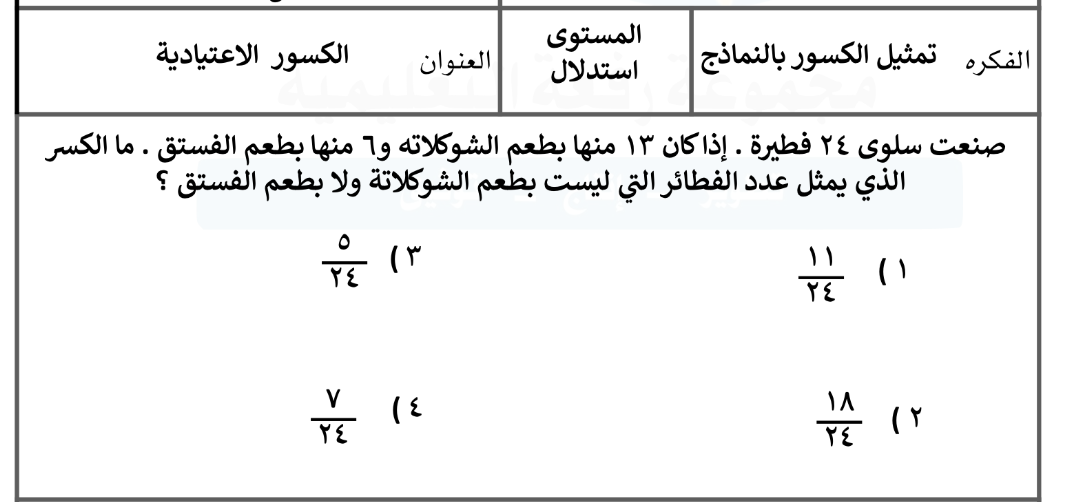 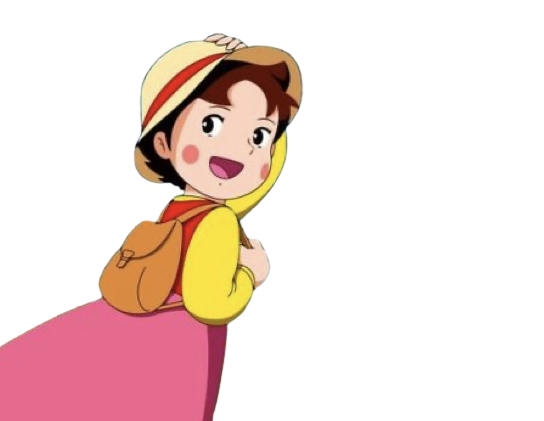 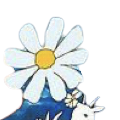 أ/ فاطمة جبران
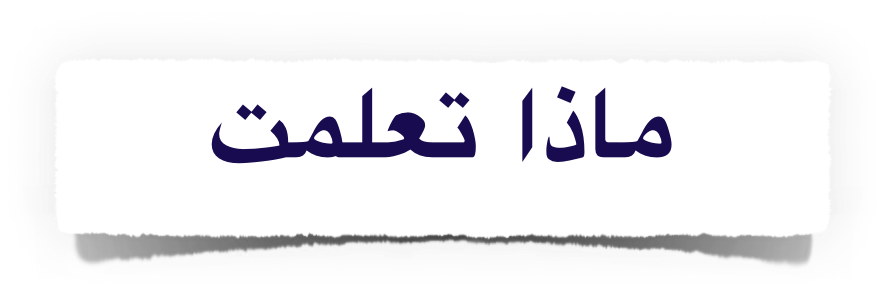 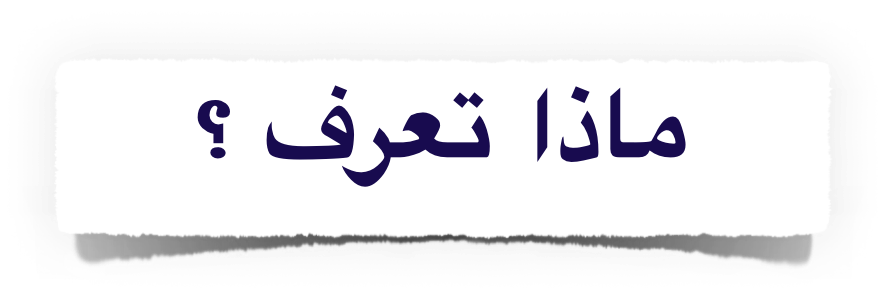 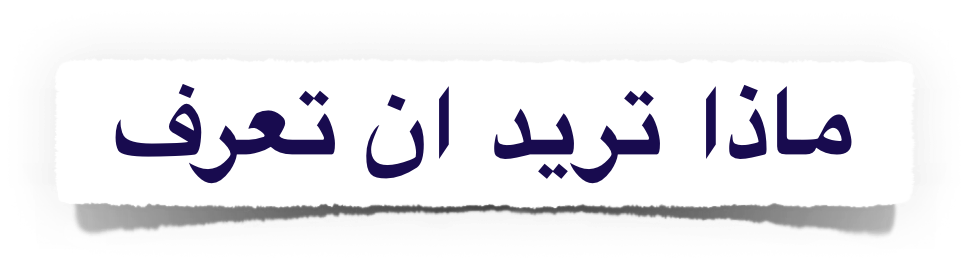 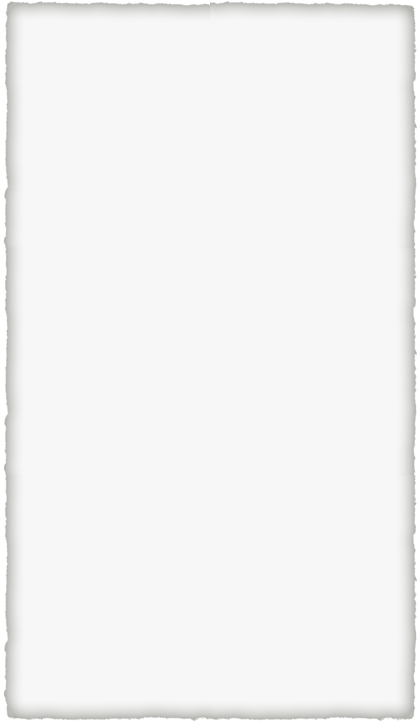 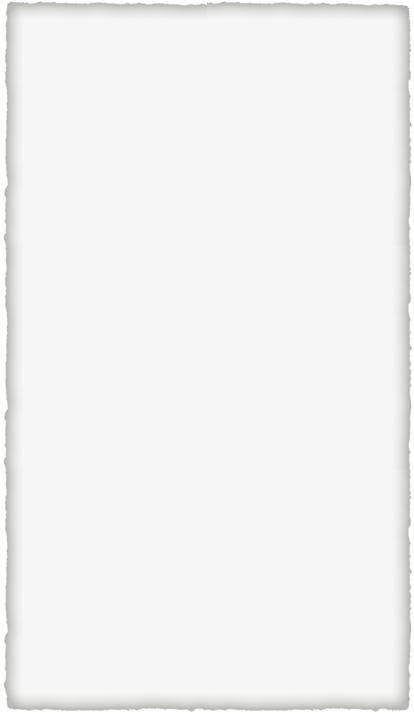 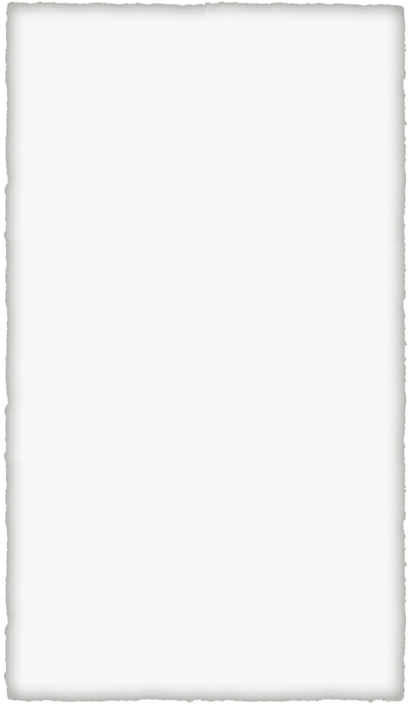 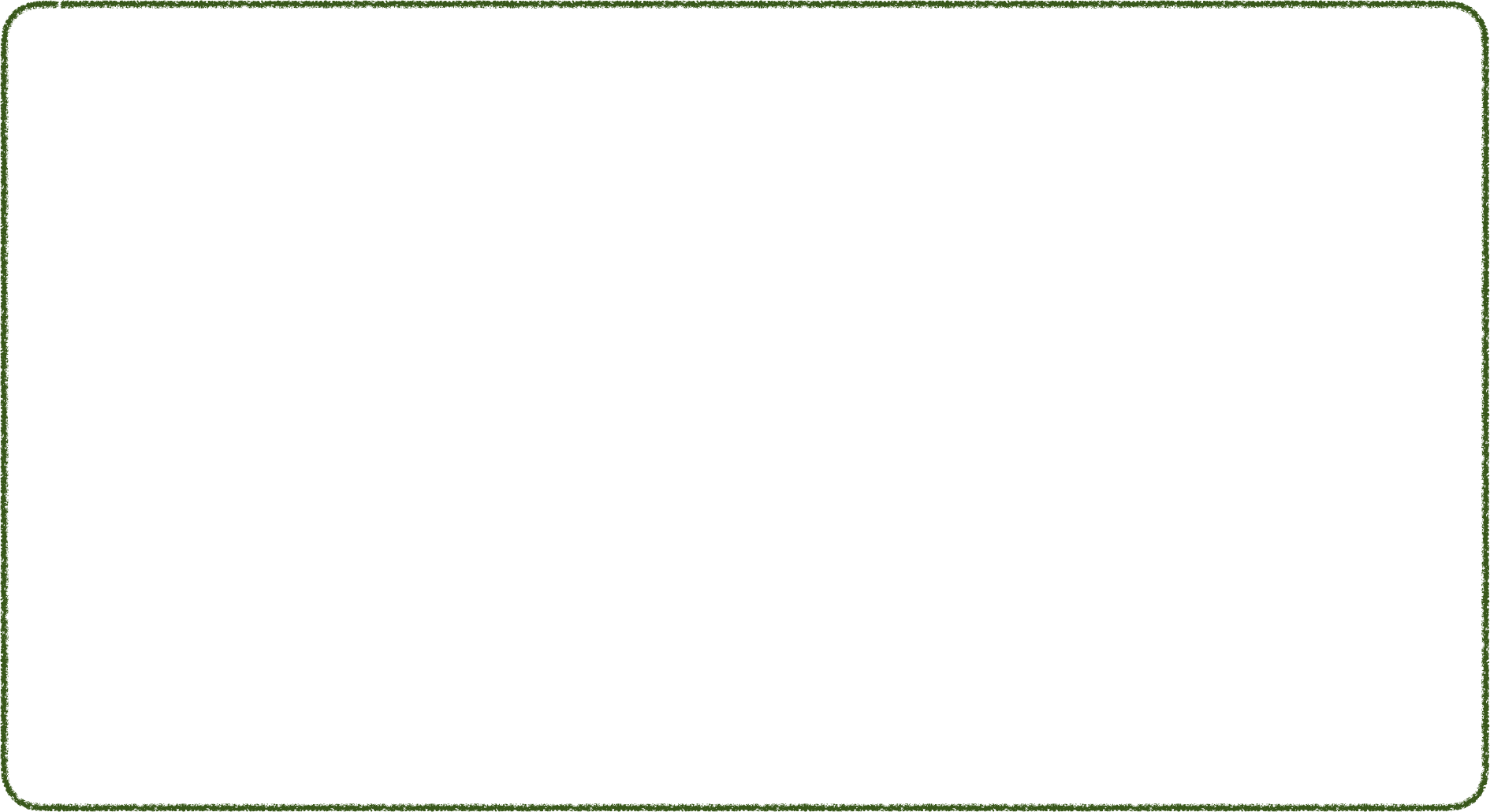 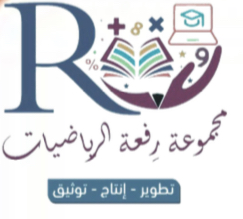 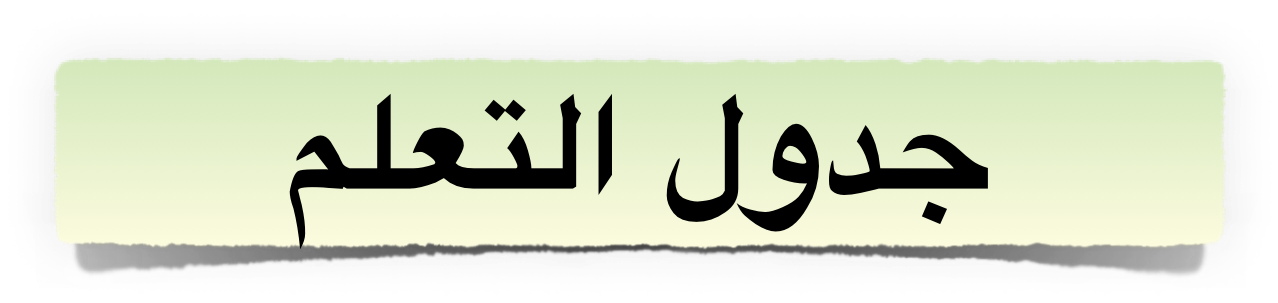 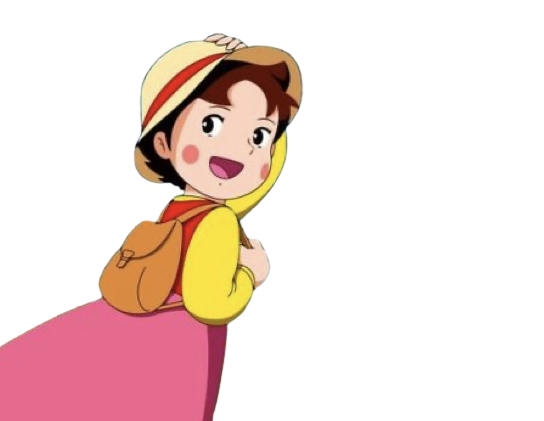 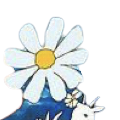 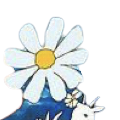 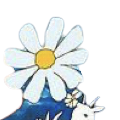 أ/ فاطمة جبران
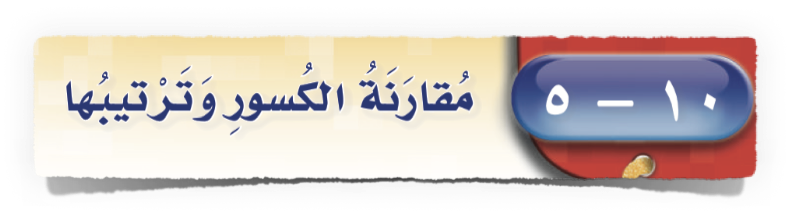 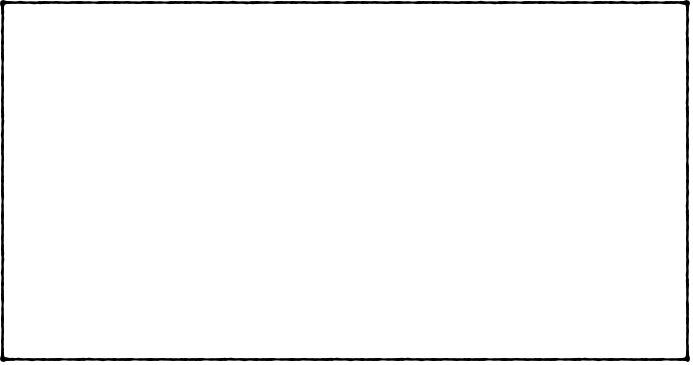 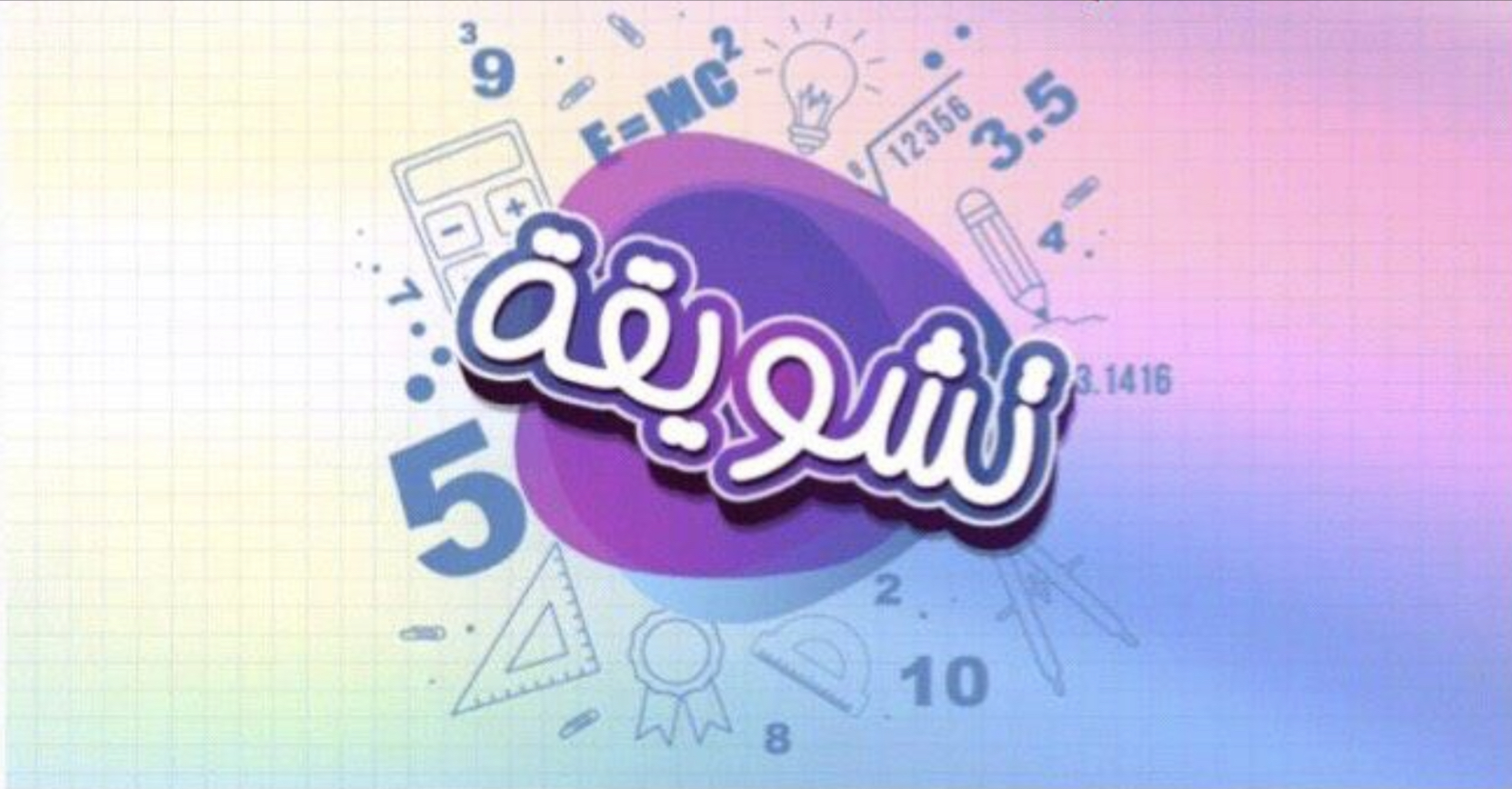 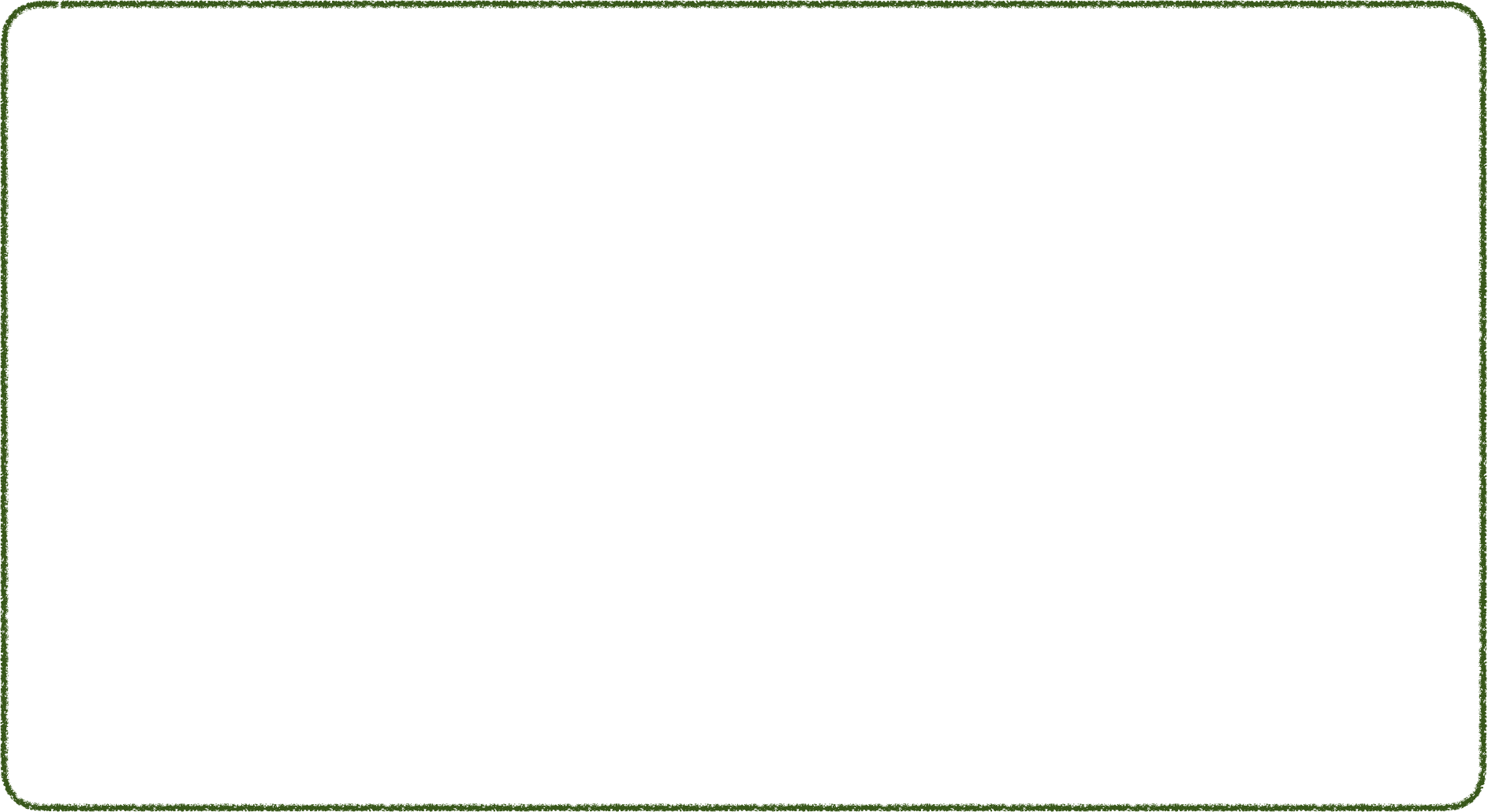 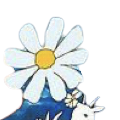 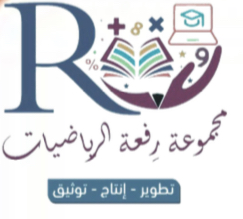 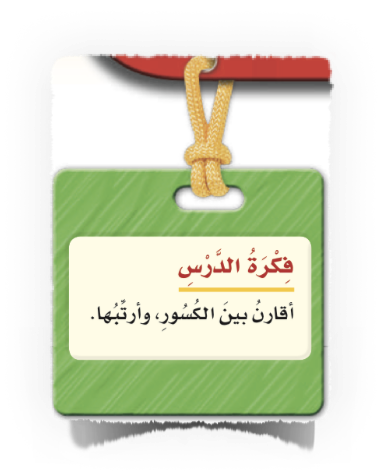 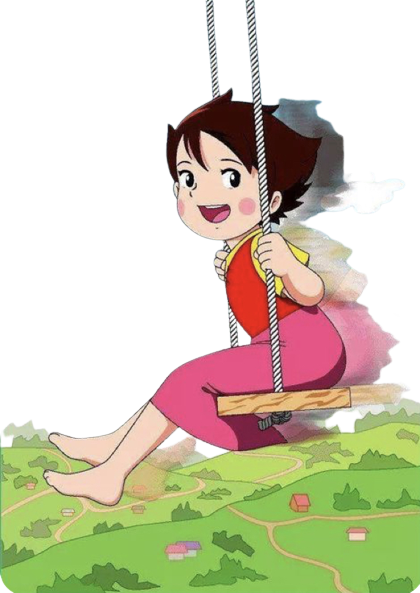 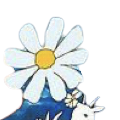 أ/ فاطمة جبران
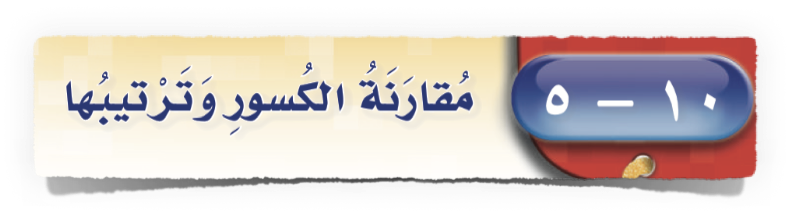 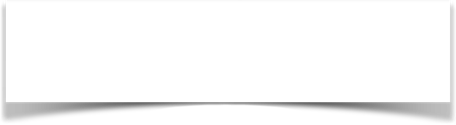 صفحة الكتاب ٧١
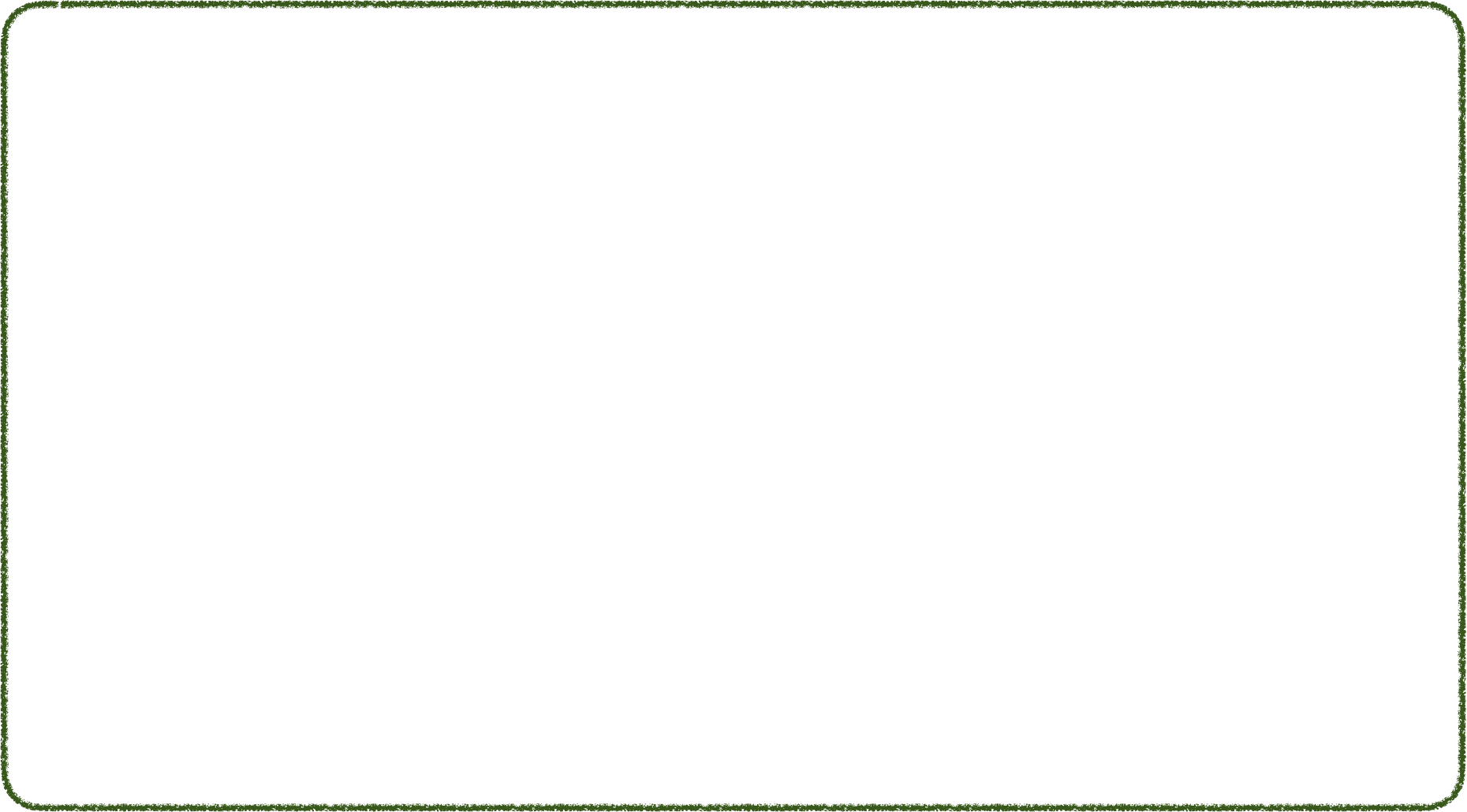 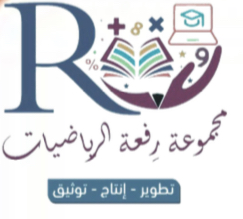 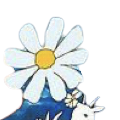 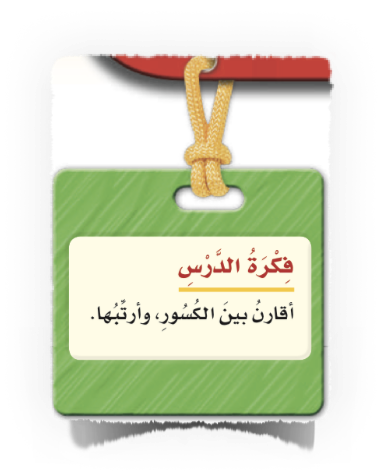 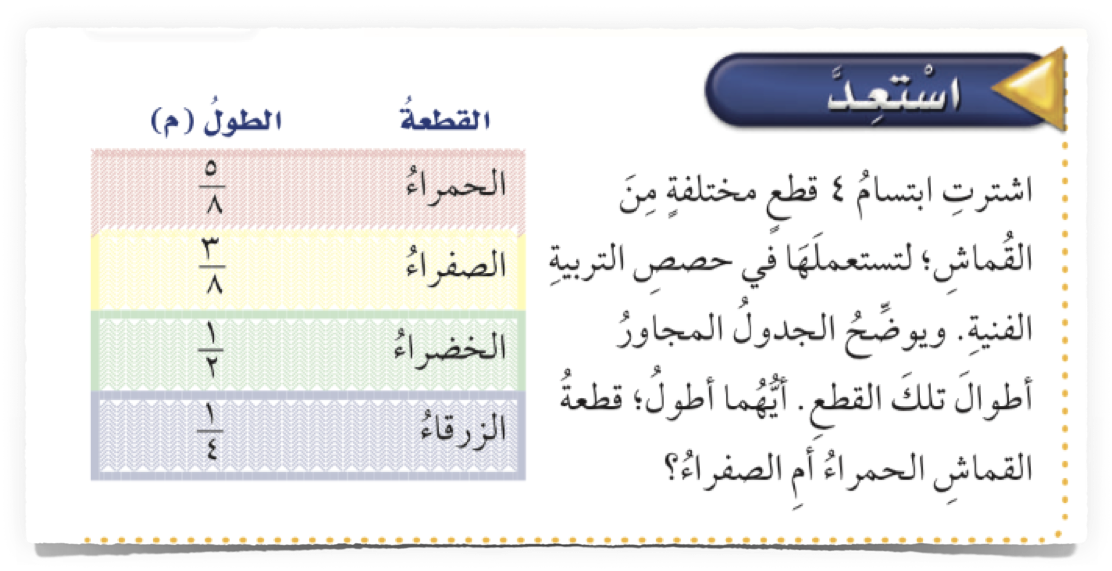 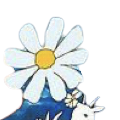 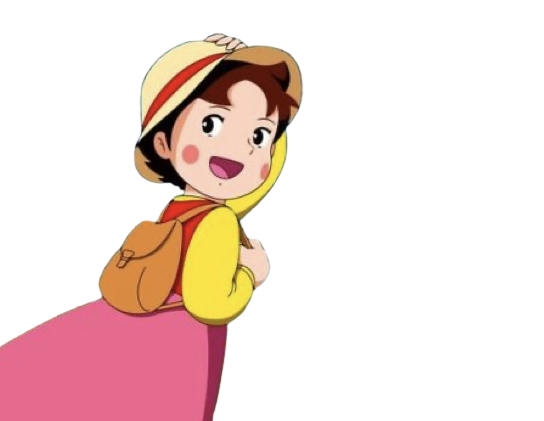 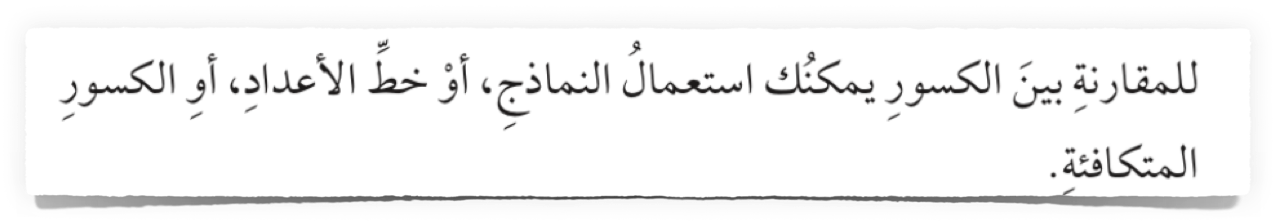 أ/ فاطمة جبران
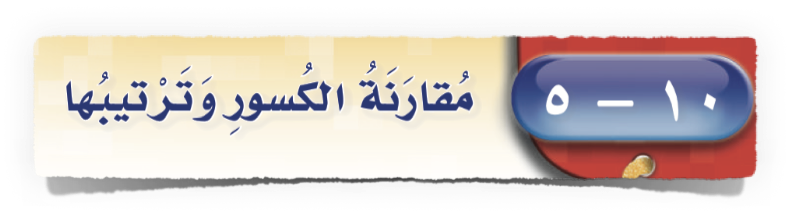 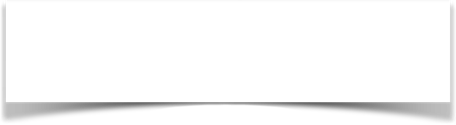 صفحة الكتاب ٧١
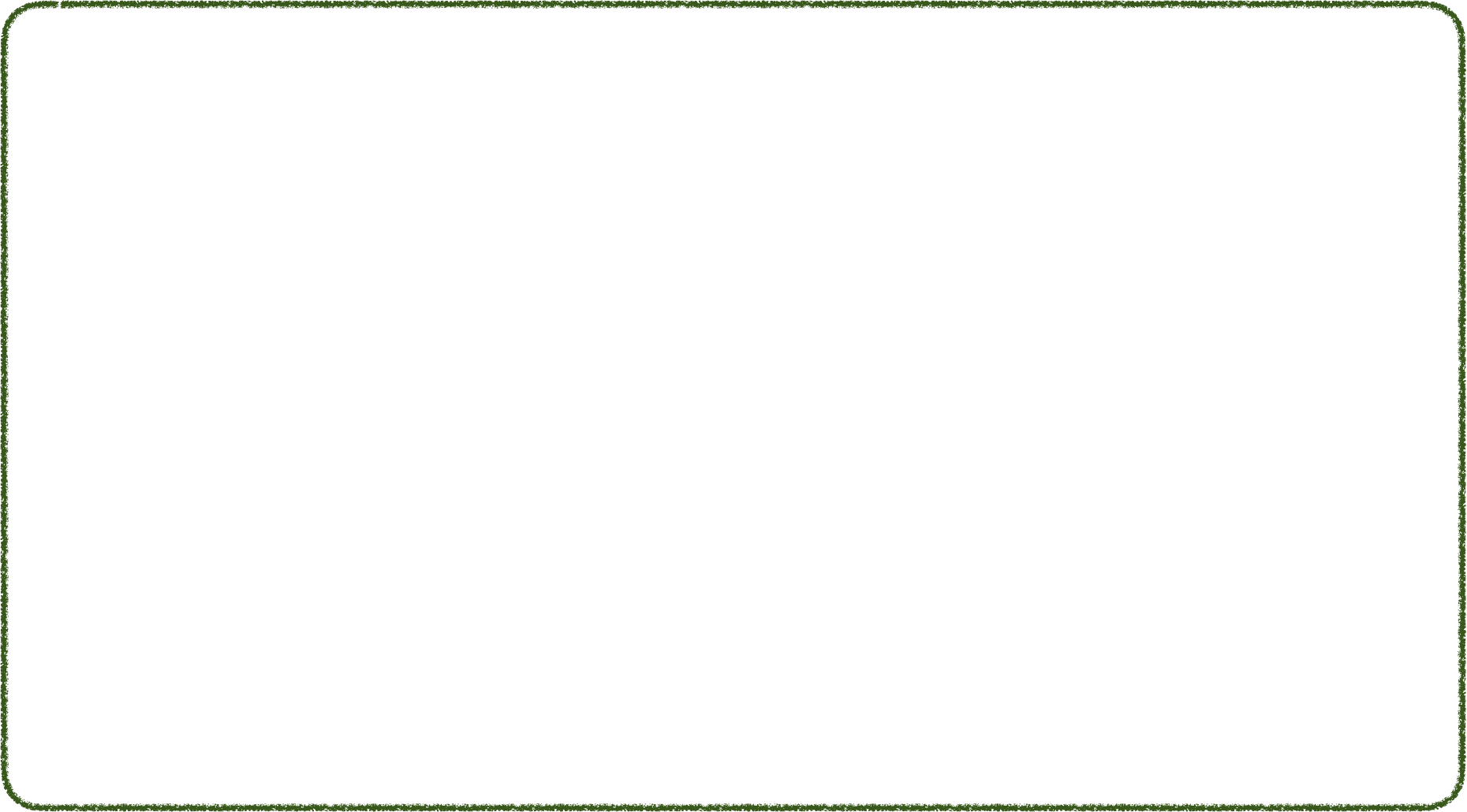 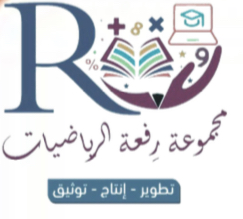 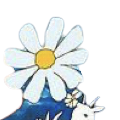 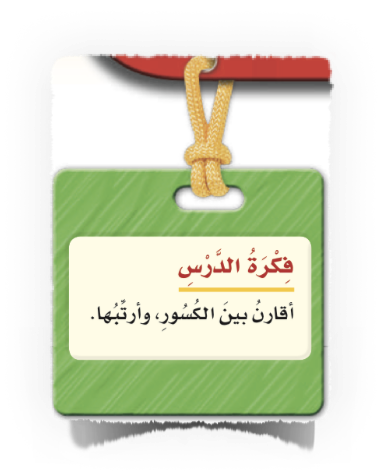 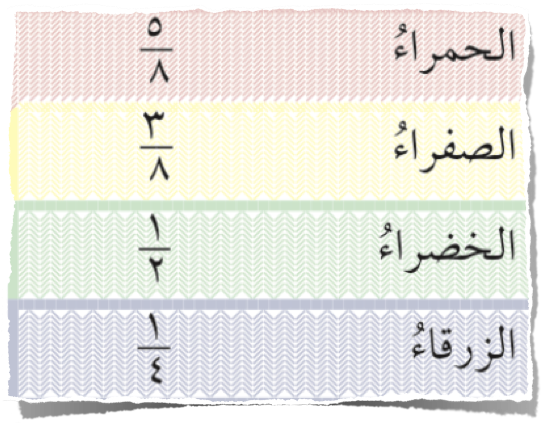 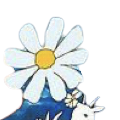 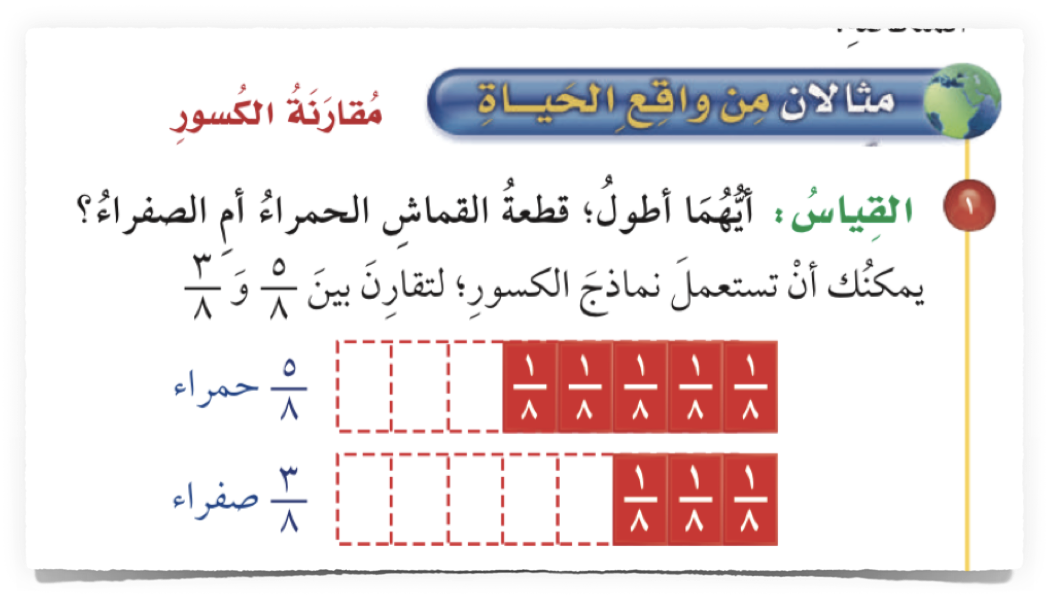 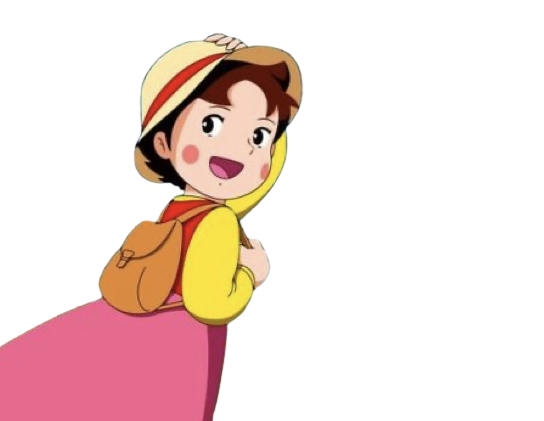 أ/ فاطمة جبران
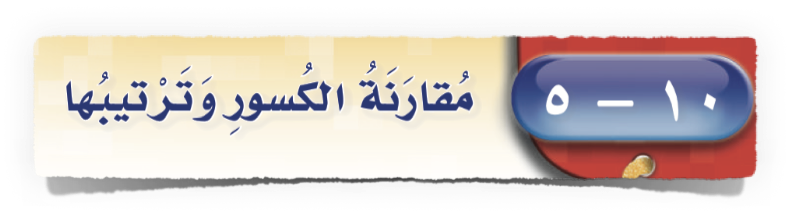 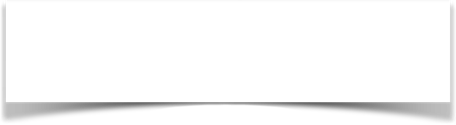 صفحة الكتاب ٧١
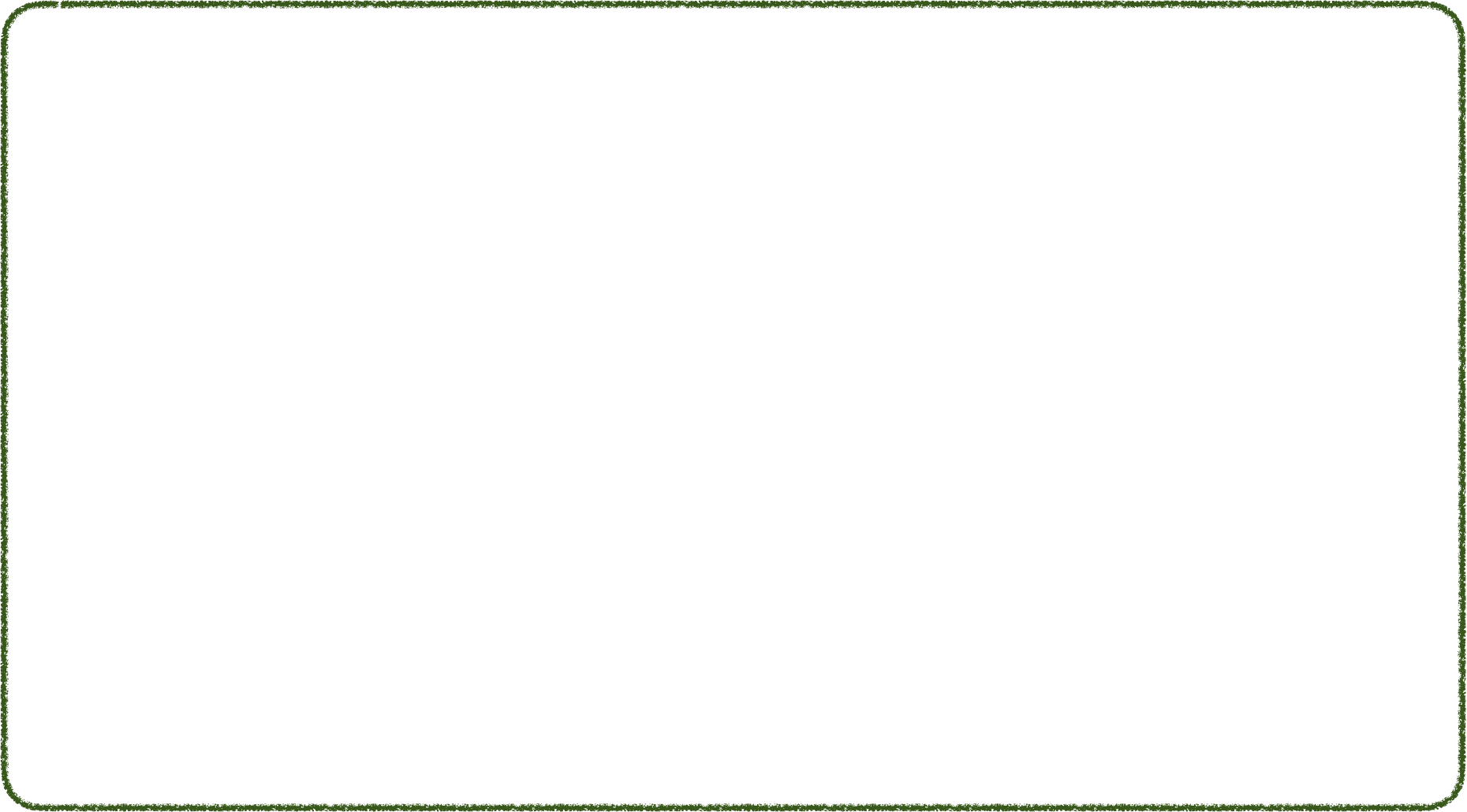 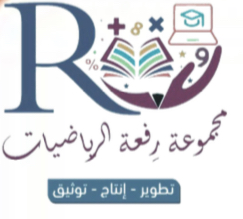 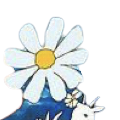 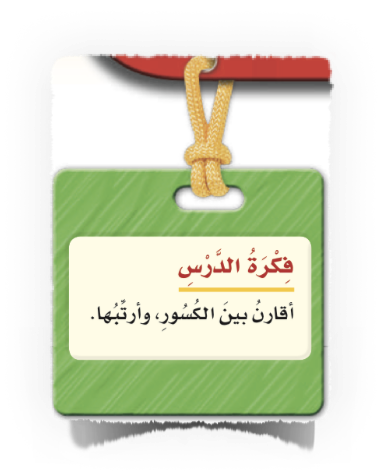 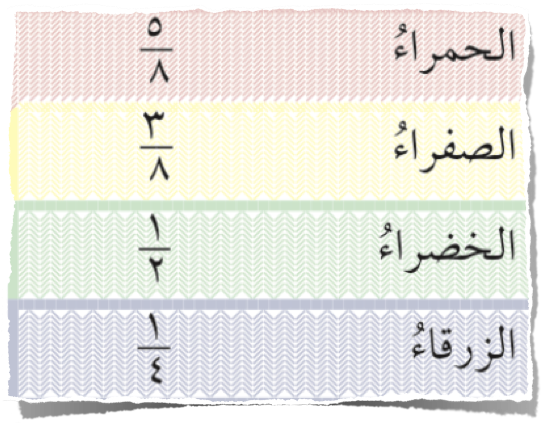 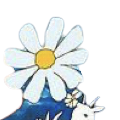 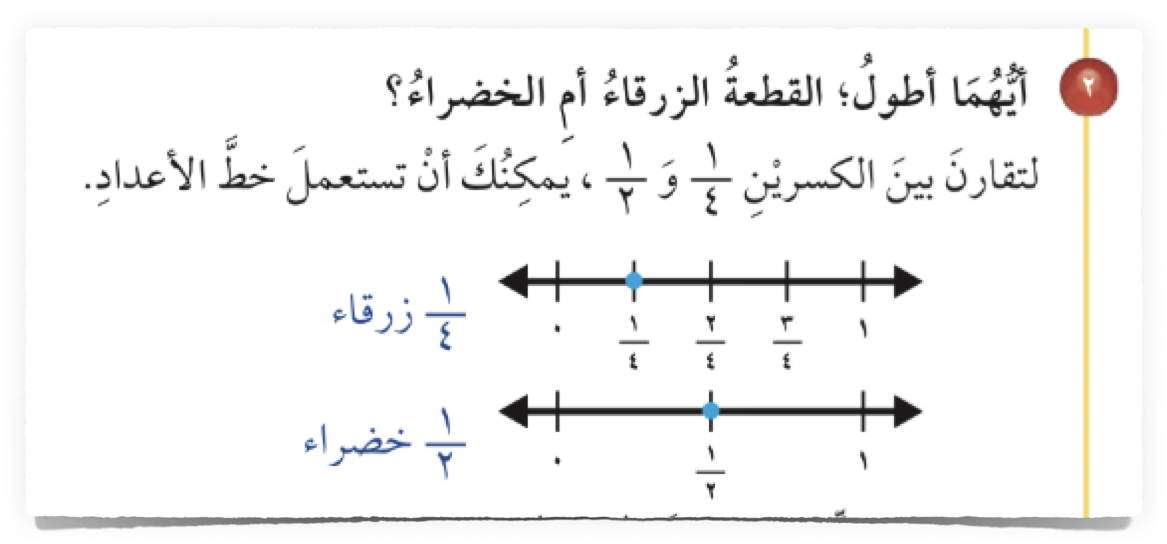 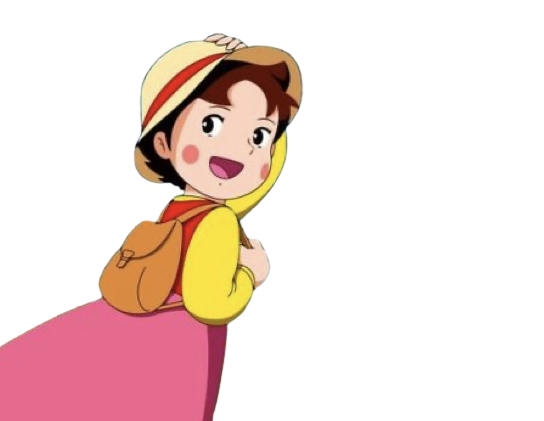 أ/ فاطمة جبران
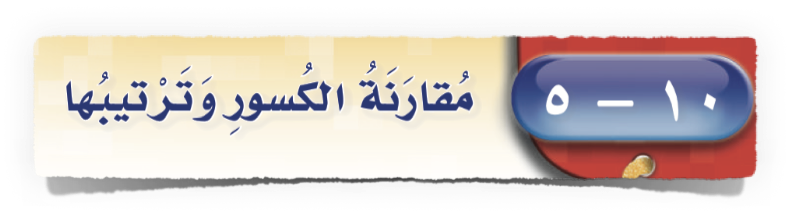 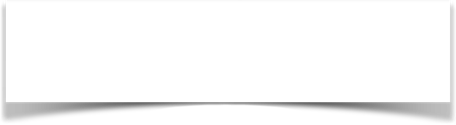 صفحة الكتاب ٧٢
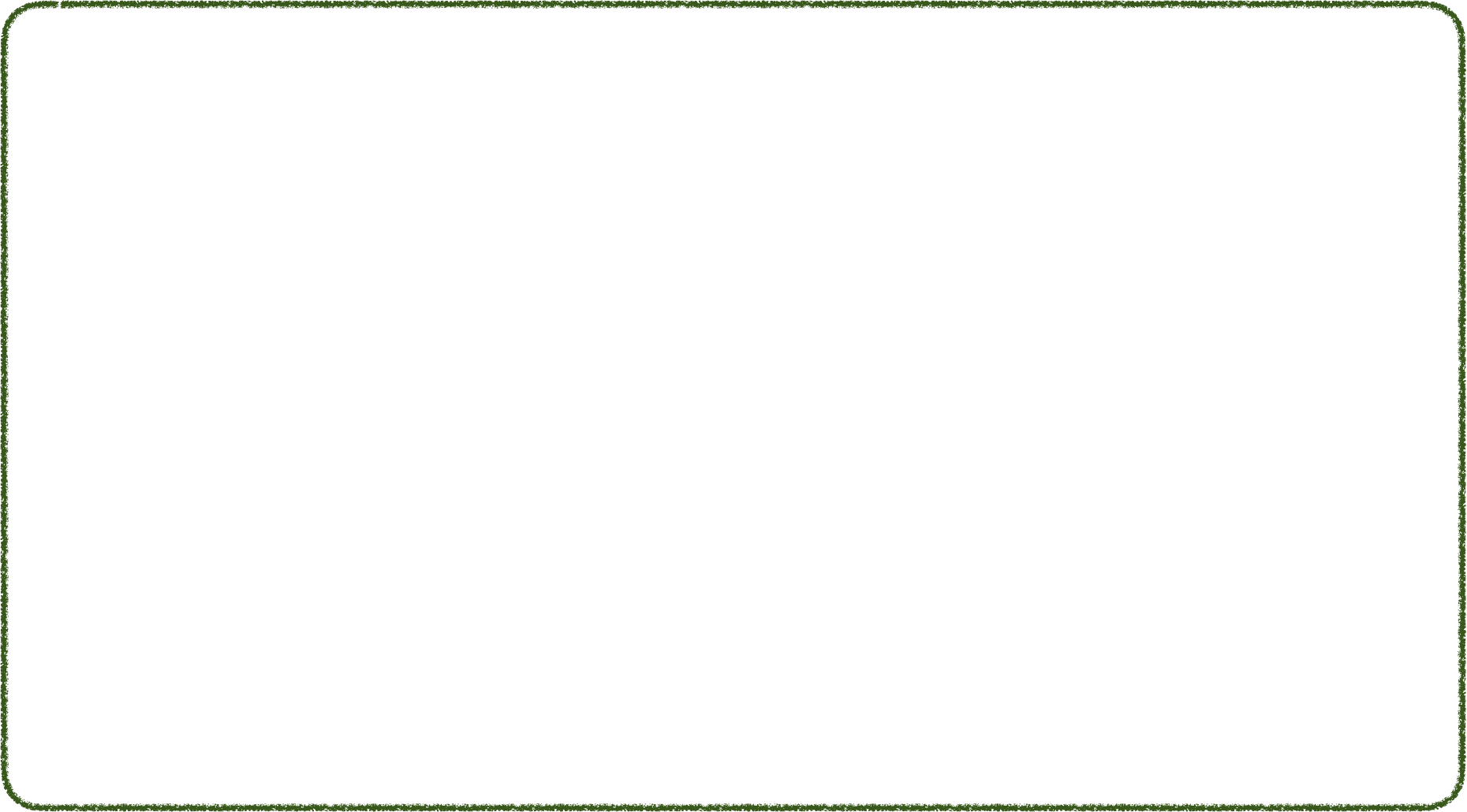 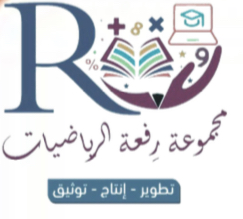 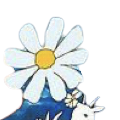 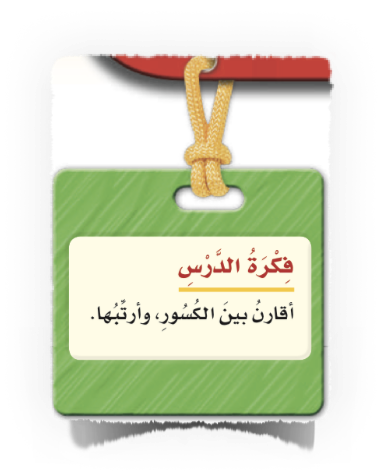 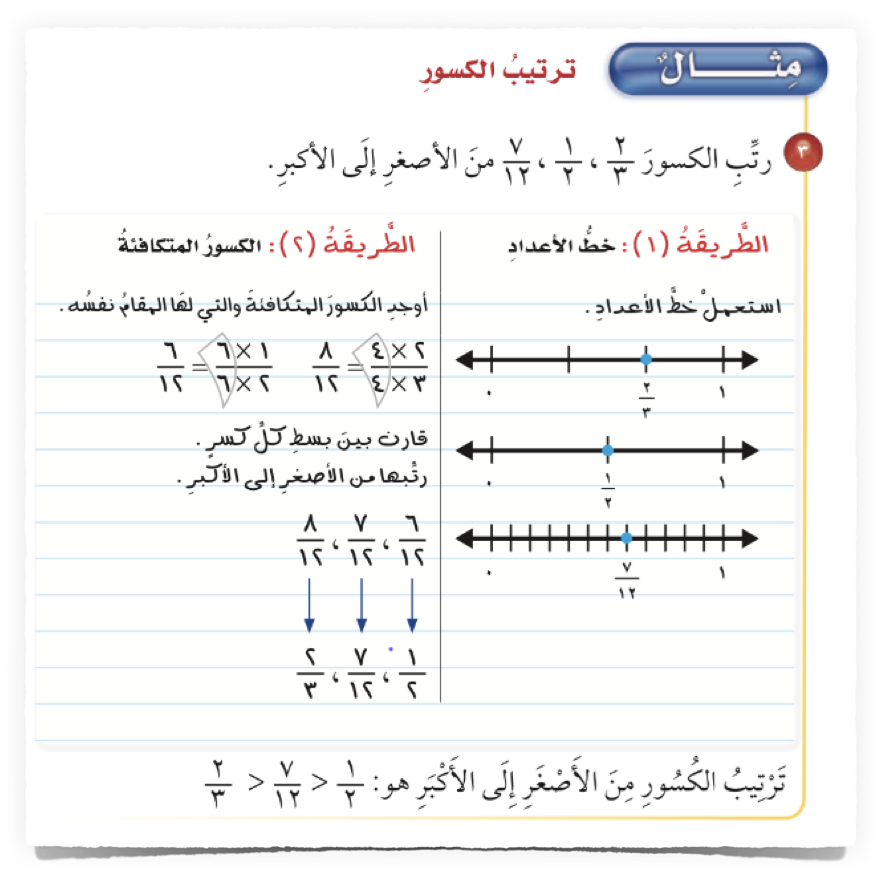 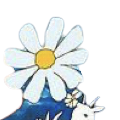 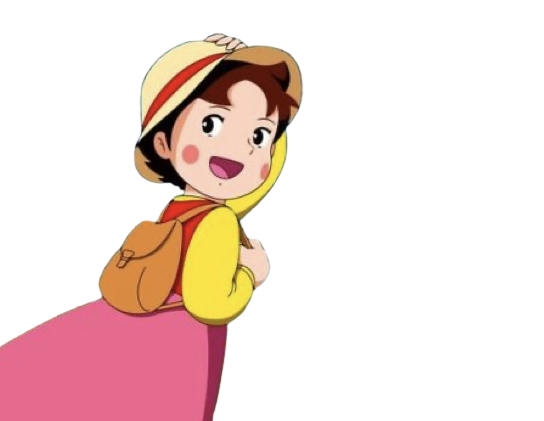 أ/ فاطمة جبران
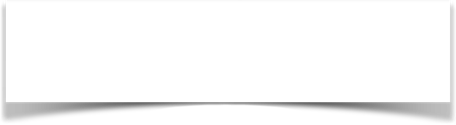 🌟
صفحة الكتاب ٧٢
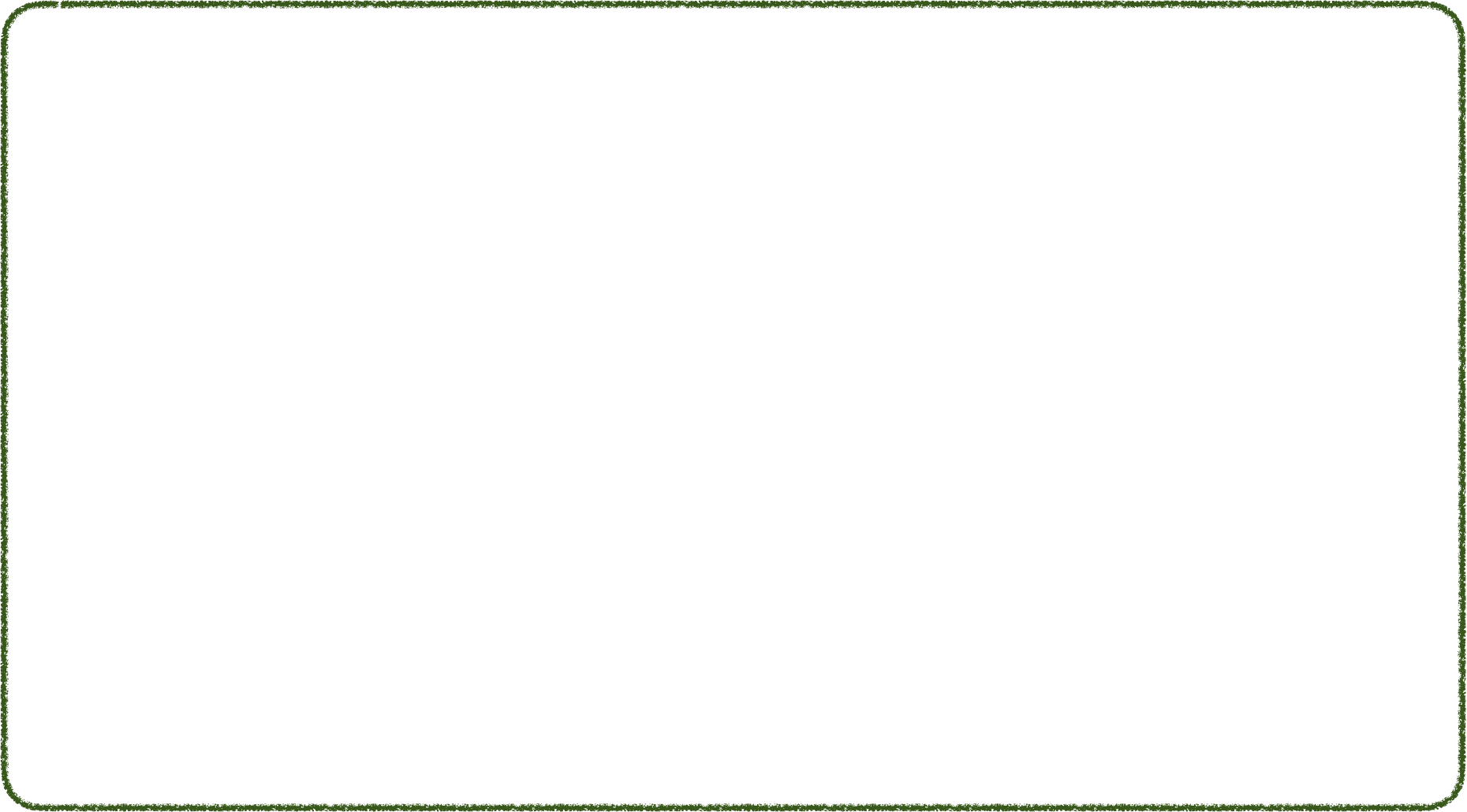 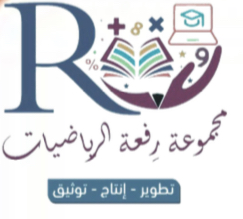 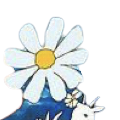 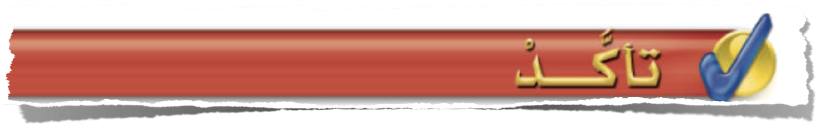 🌟
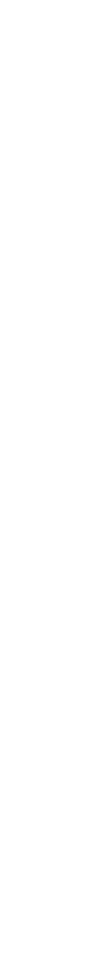 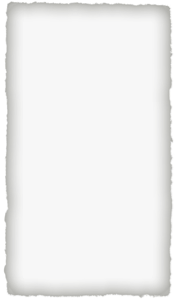 🌟
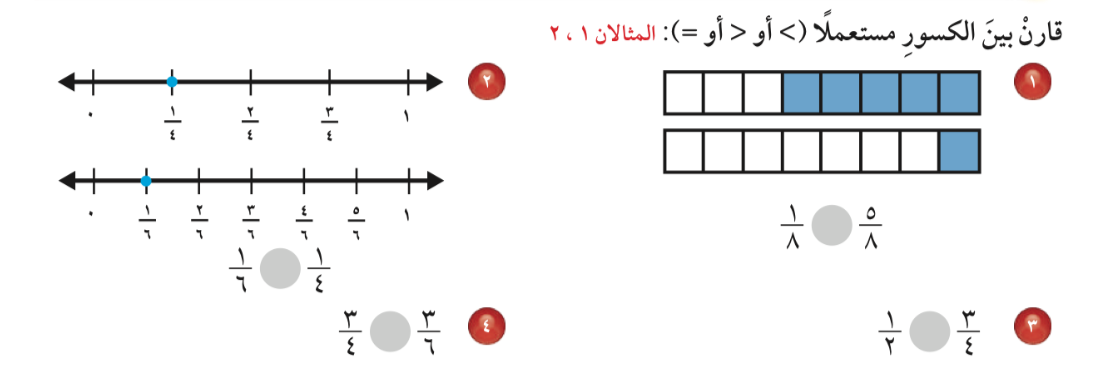 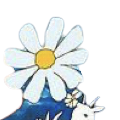 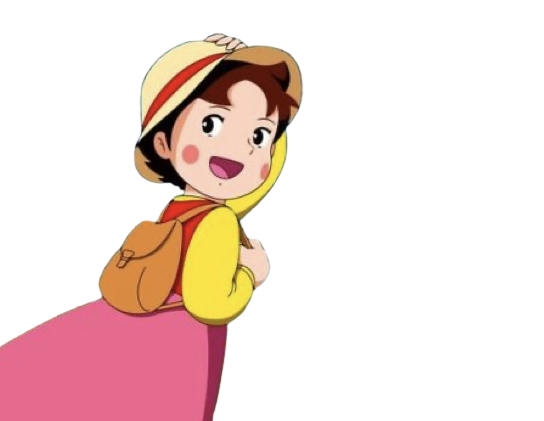 أ/ فاطمة جبران
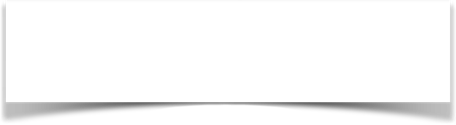 🌟
صفحة الكتاب ٧٣
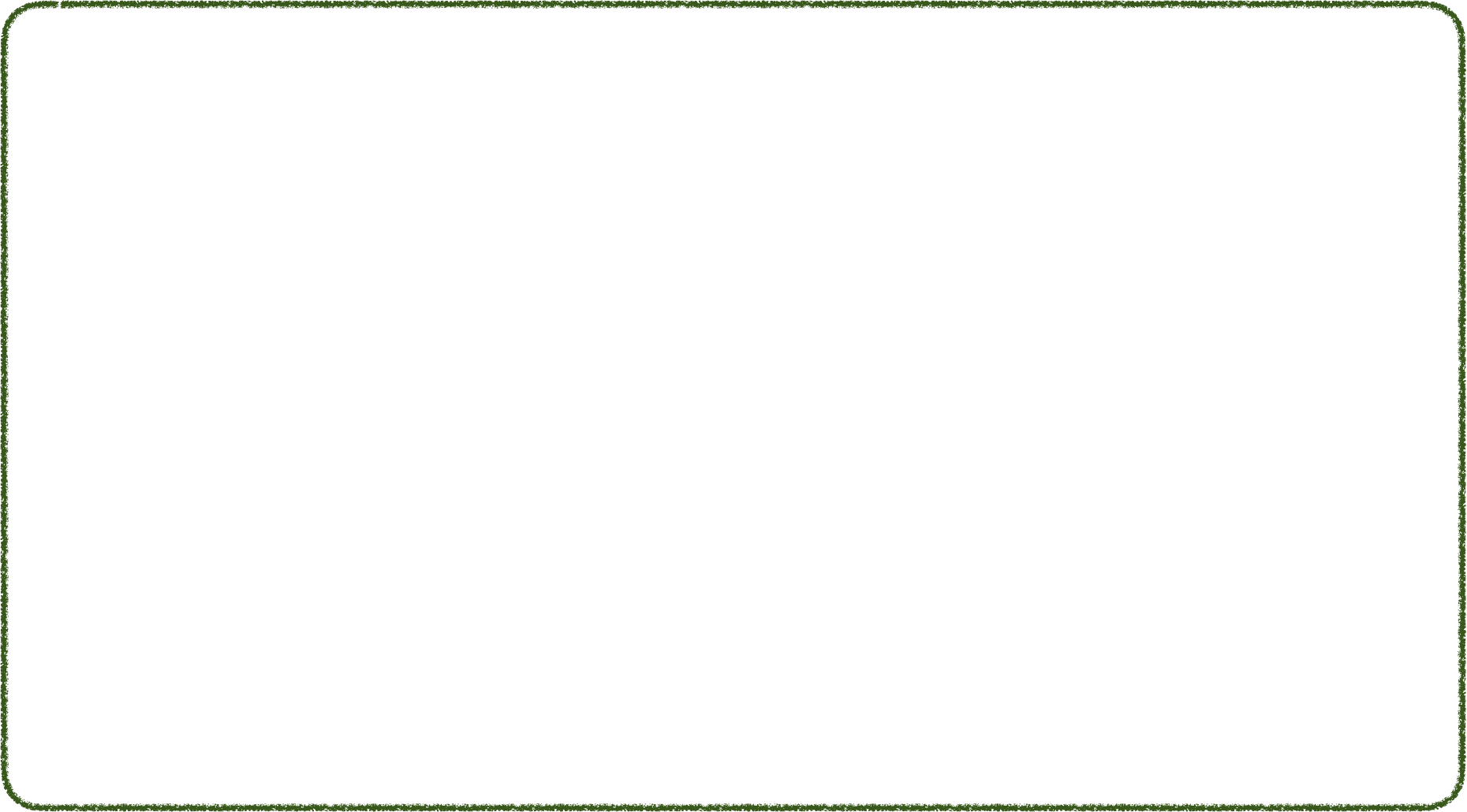 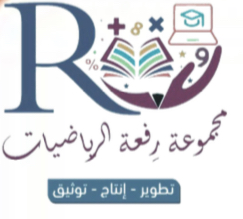 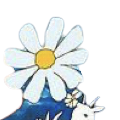 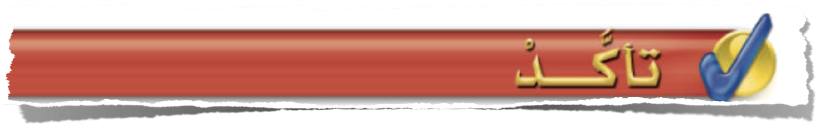 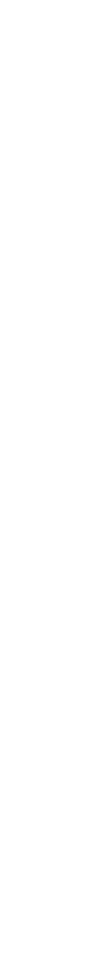 🌟
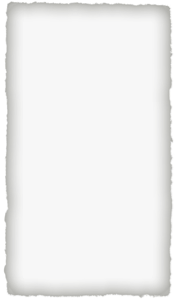 🌟
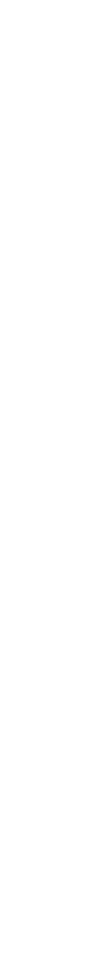 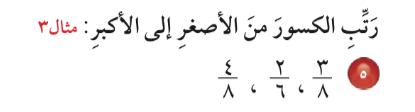 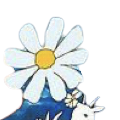 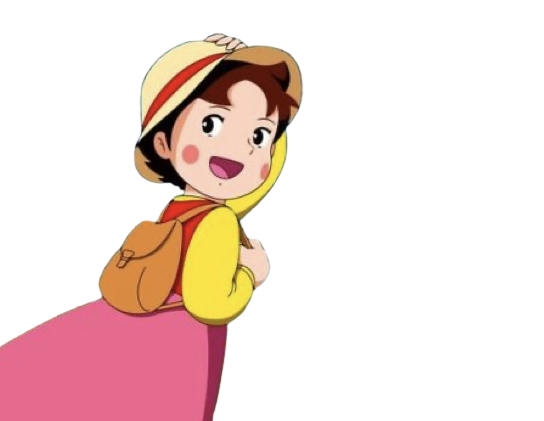 أ/ فاطمة جبران
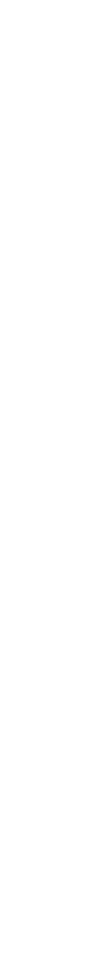 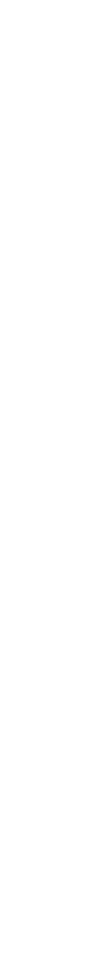 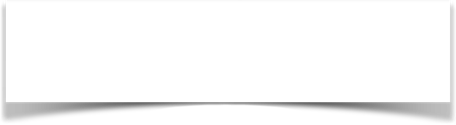 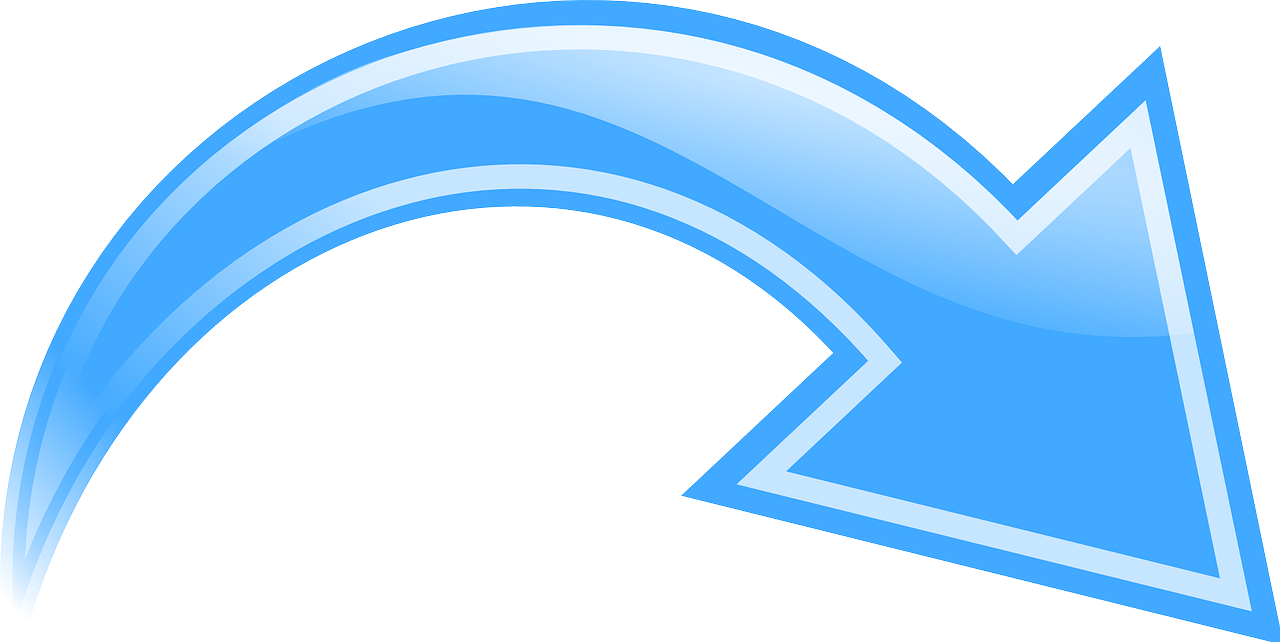 🌟
صفحة الكتاب ٧٣
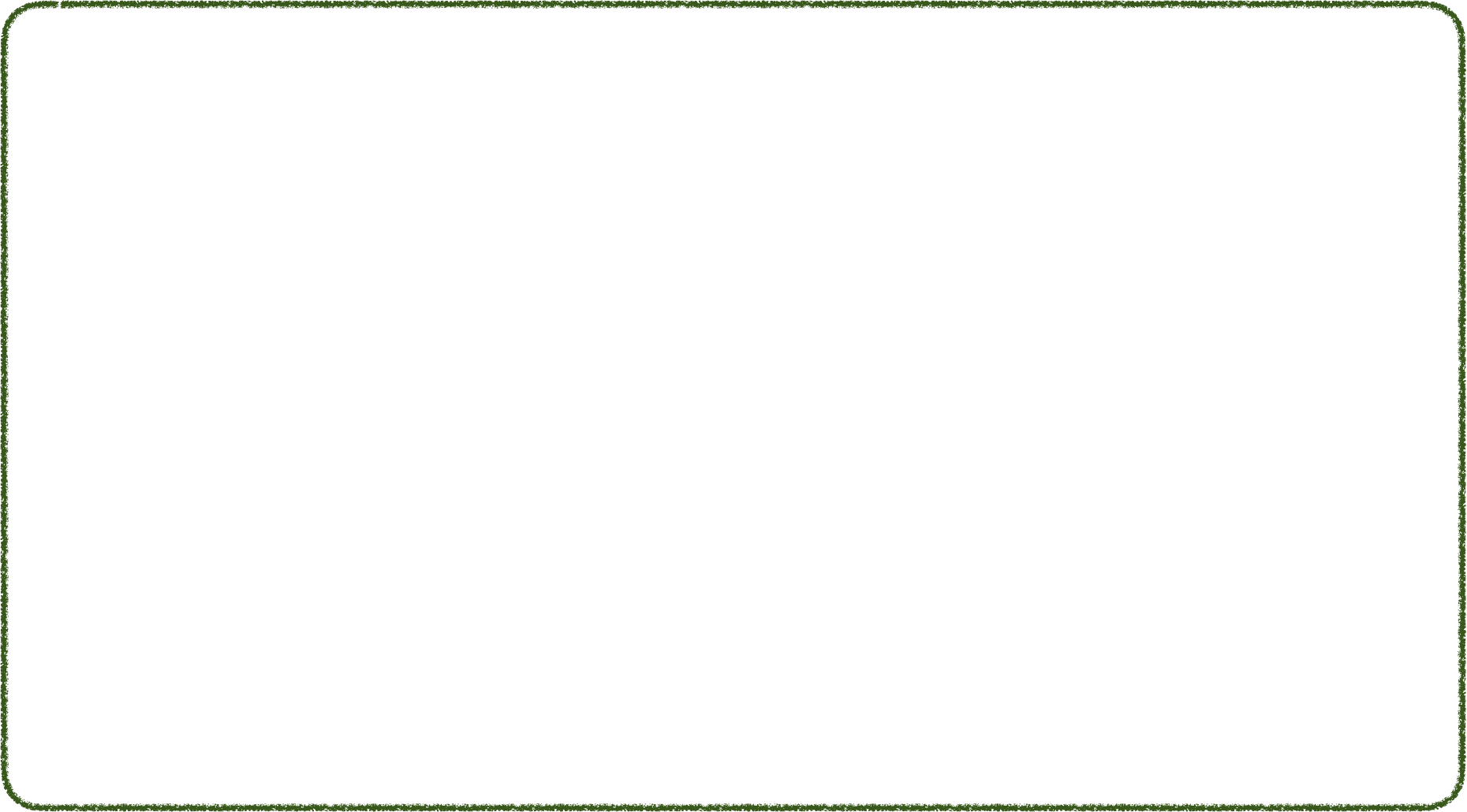 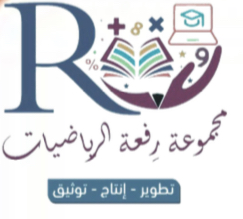 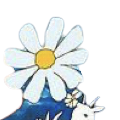 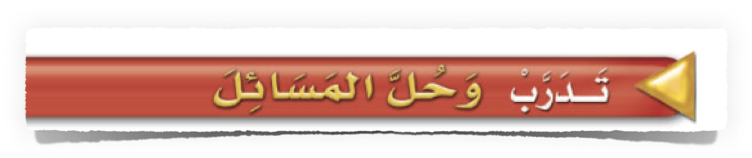 🌟
اقرئي المسألة قراءة صحيحة
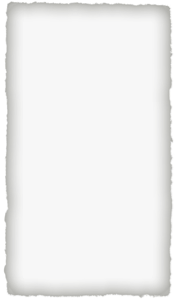 🌟
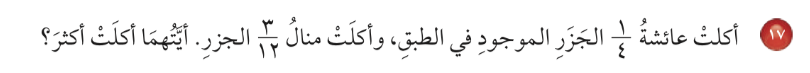 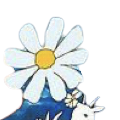 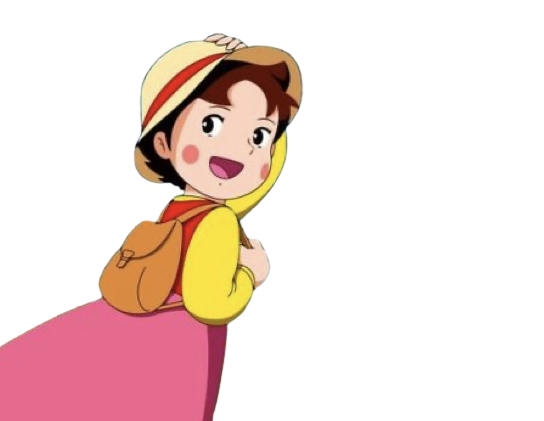 أ/ فاطمة جبران
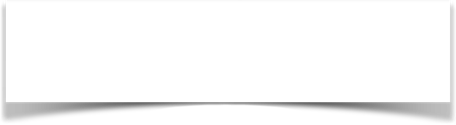 🌟
صفحة الكتاب ٧٣
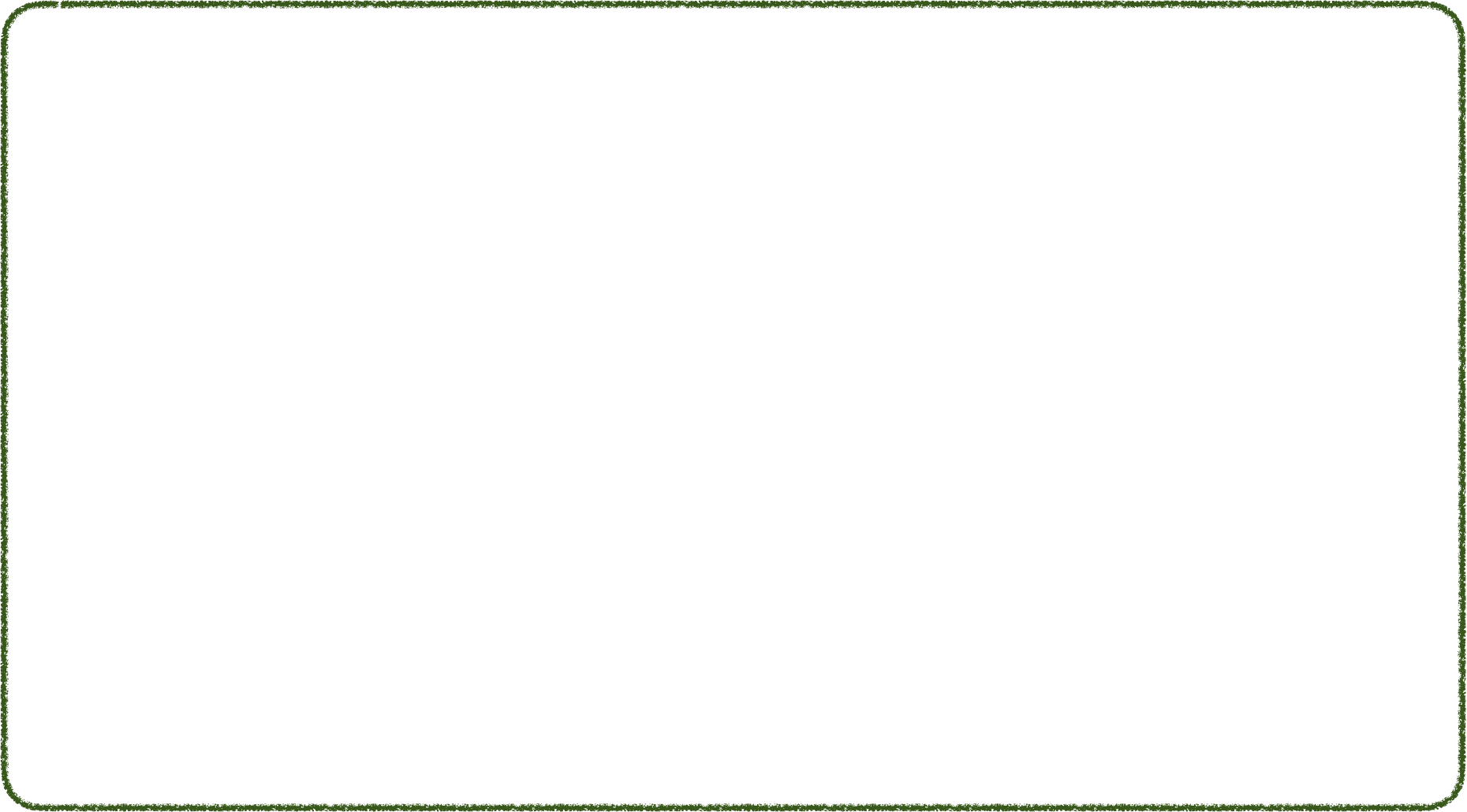 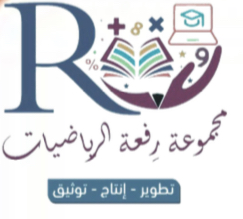 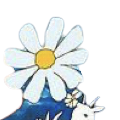 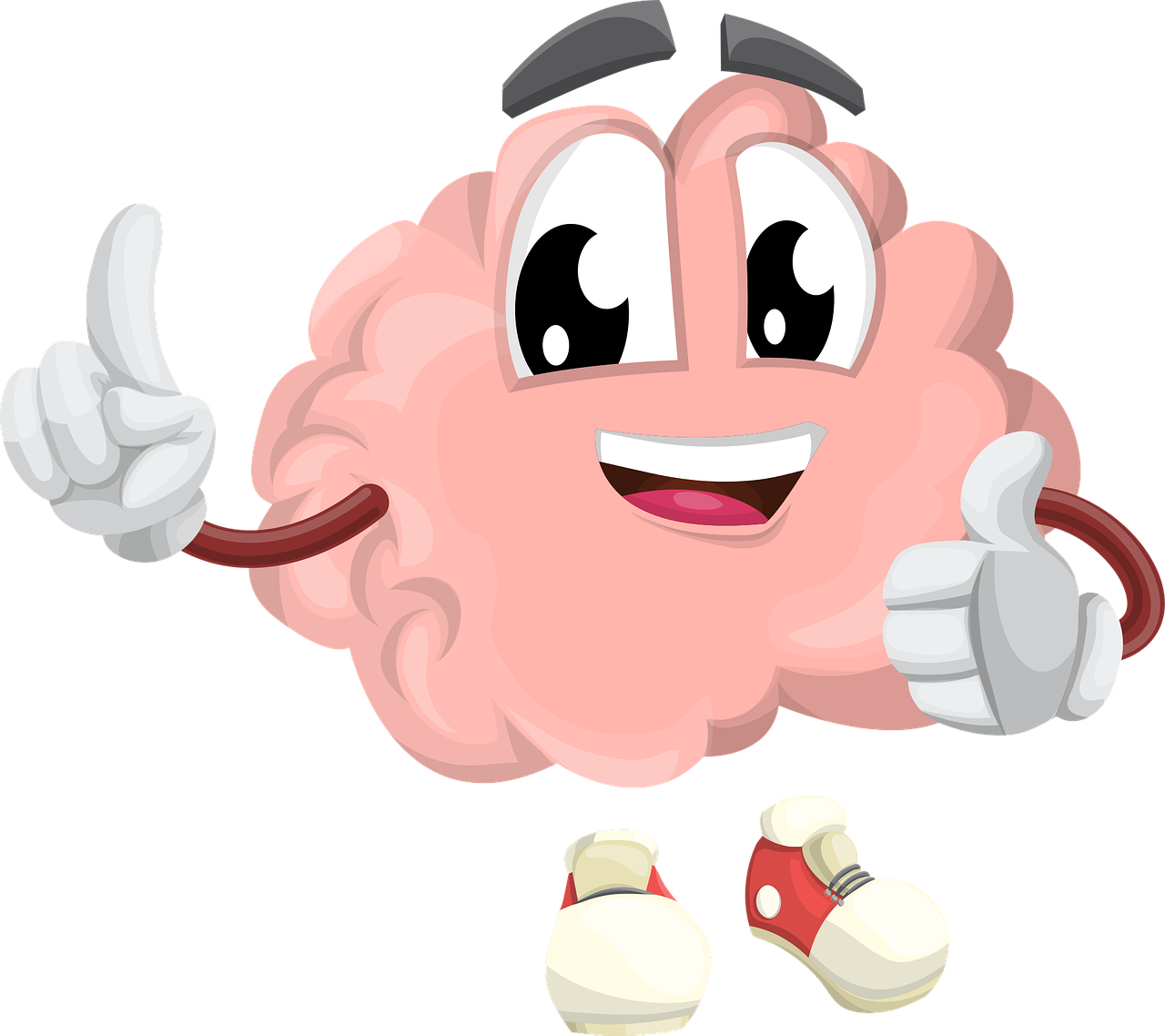 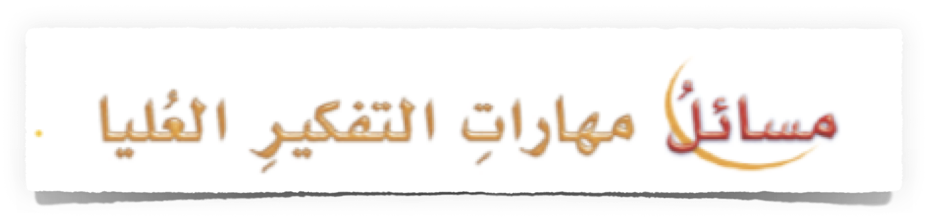 🌟
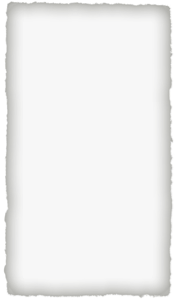 🌟
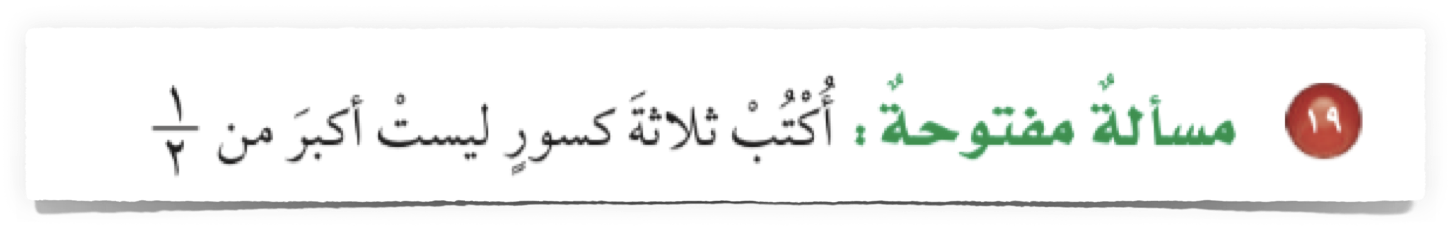 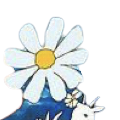 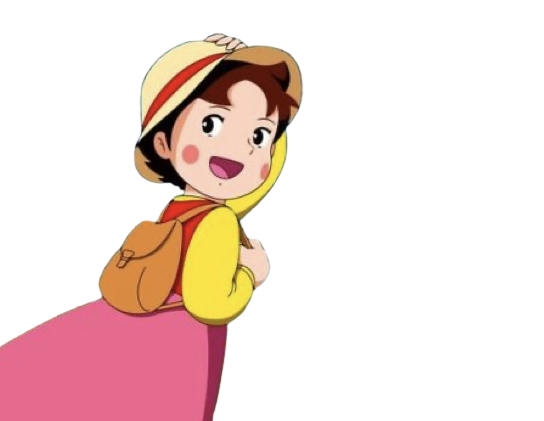 أ/ فاطمة جبران
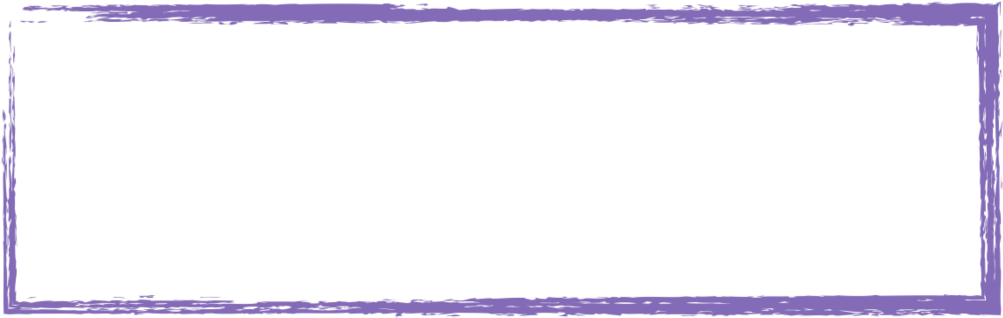 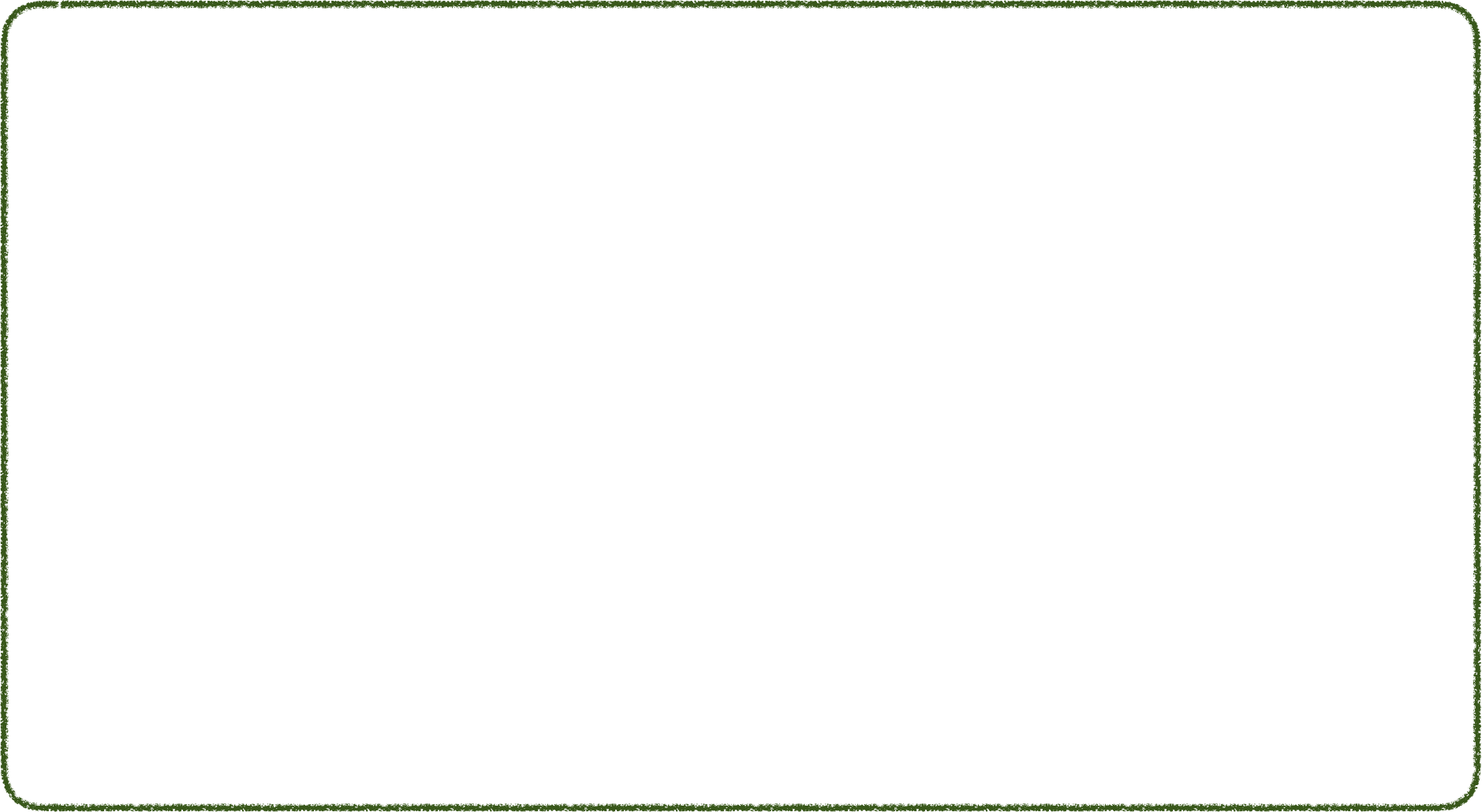 ماذاتعلمت ؟
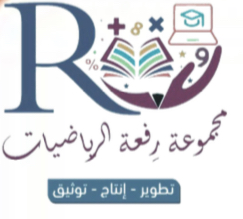 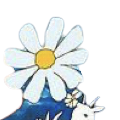 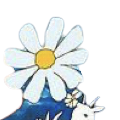 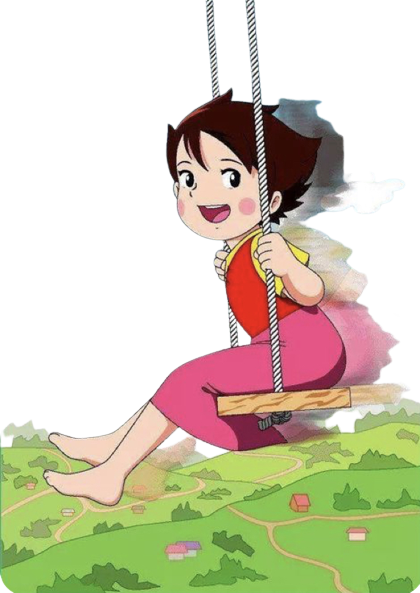 أ/ فاطمة جبران
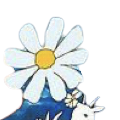 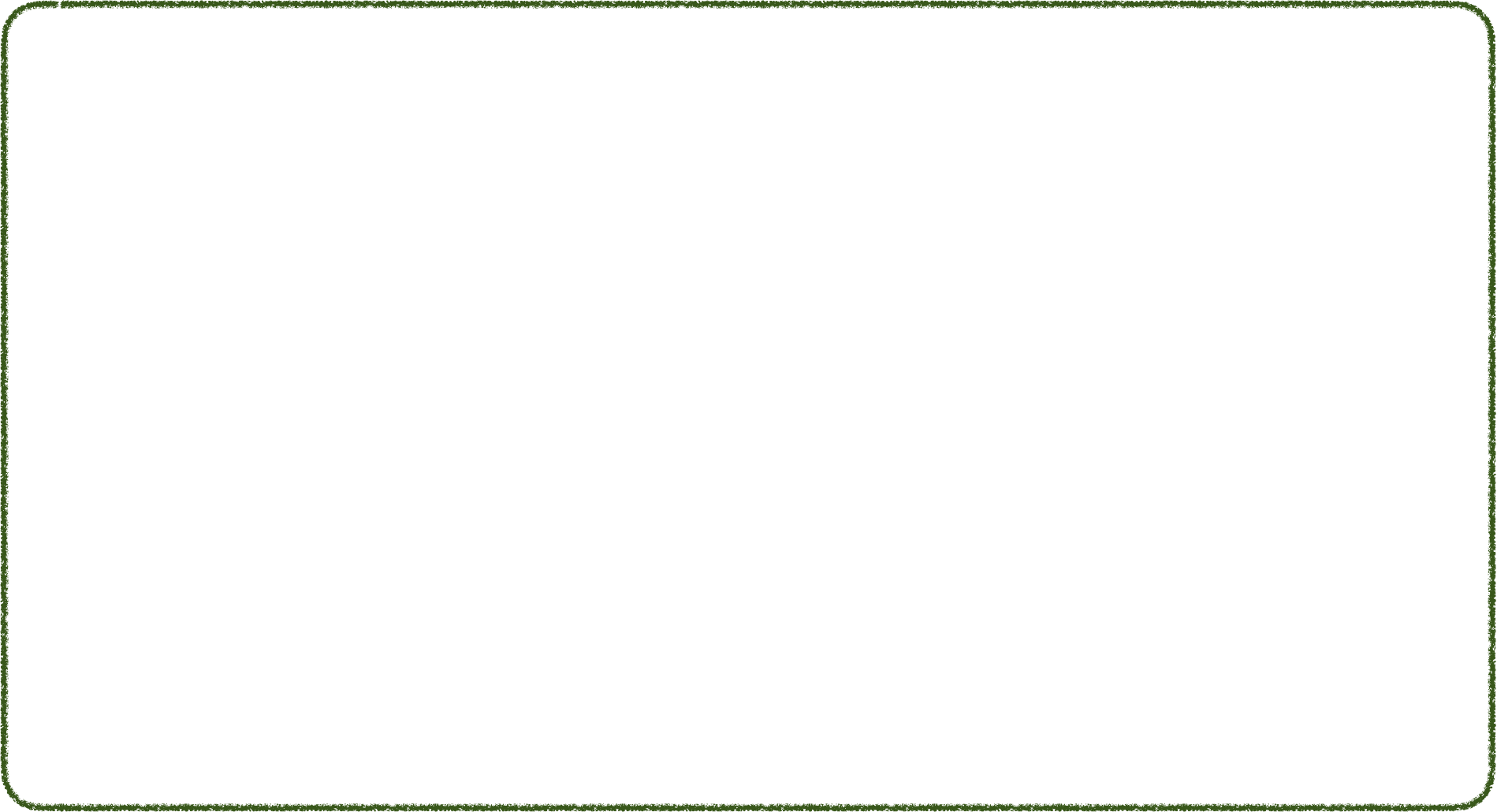 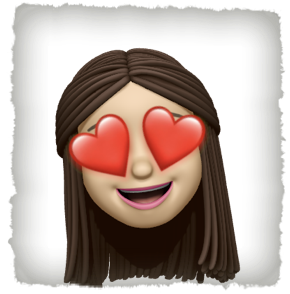 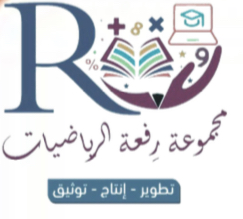 سهل 😍
سهل 😍
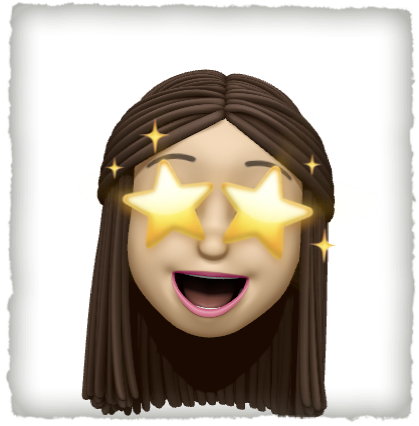 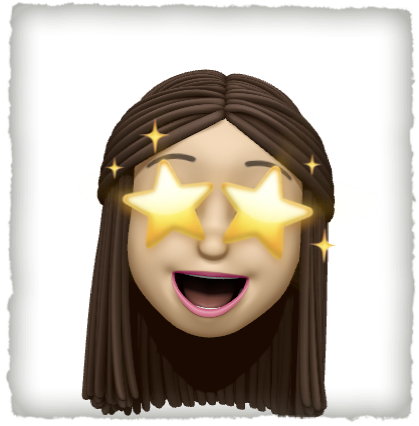 ممتع 🤩
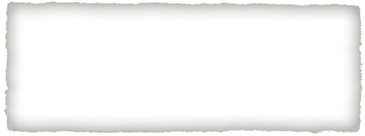 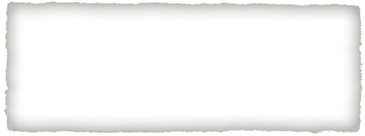 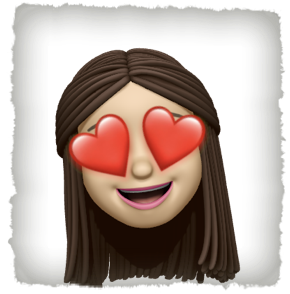 قيم نفسك بالنسبة لفهمك للدرس
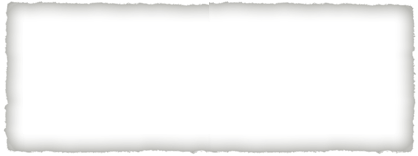 ممتع 🤩
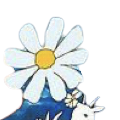 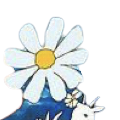 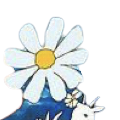 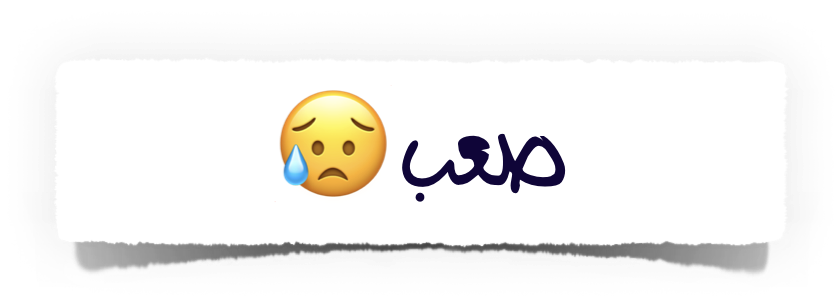 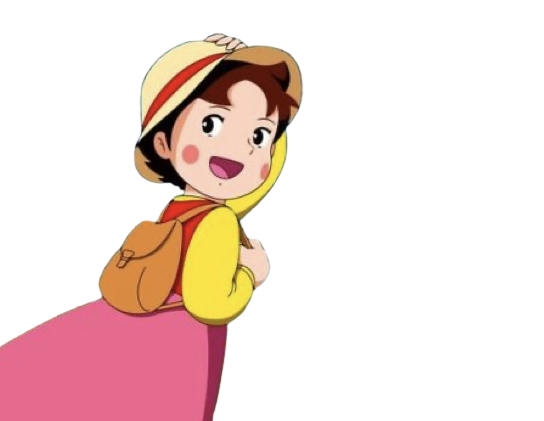 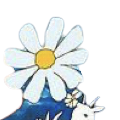 أ/ فاطمة جبران
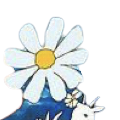 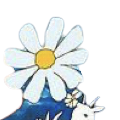 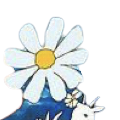 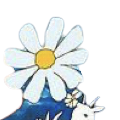 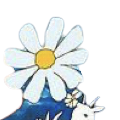 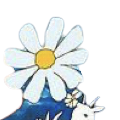 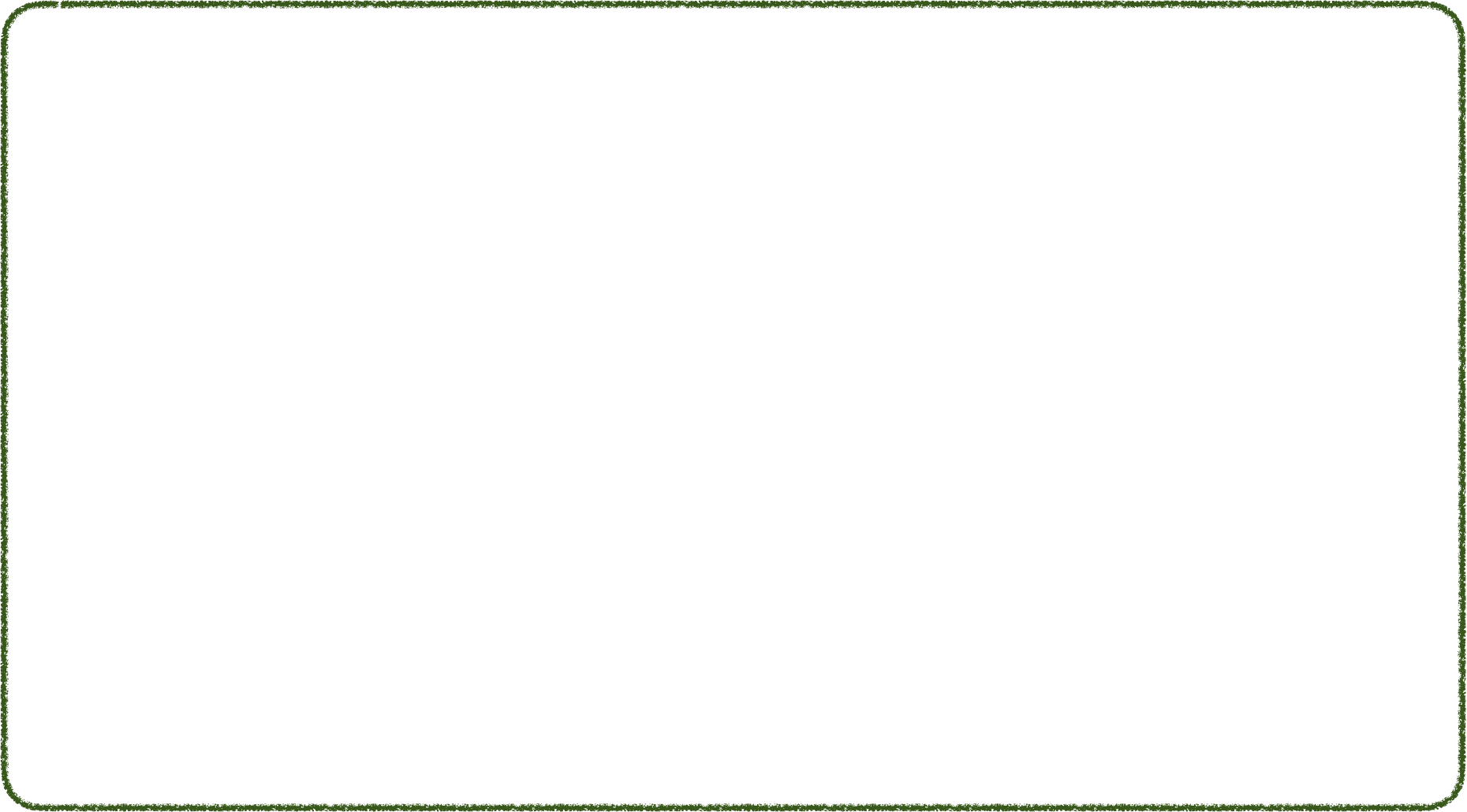 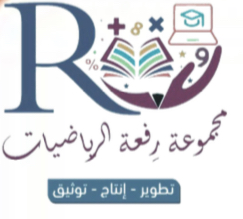 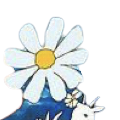 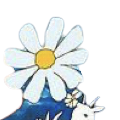 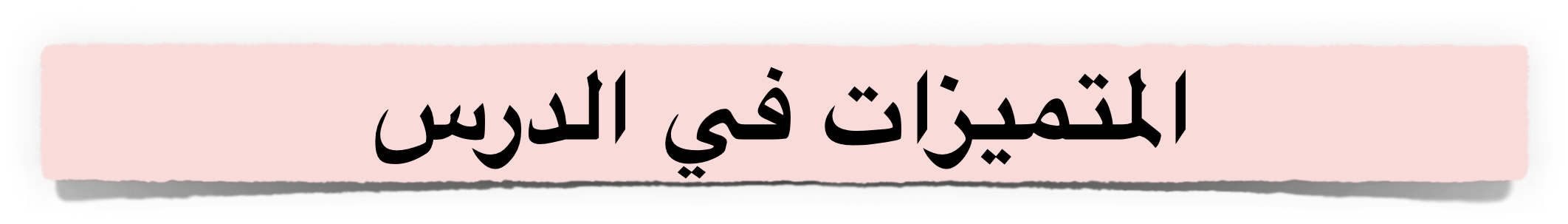 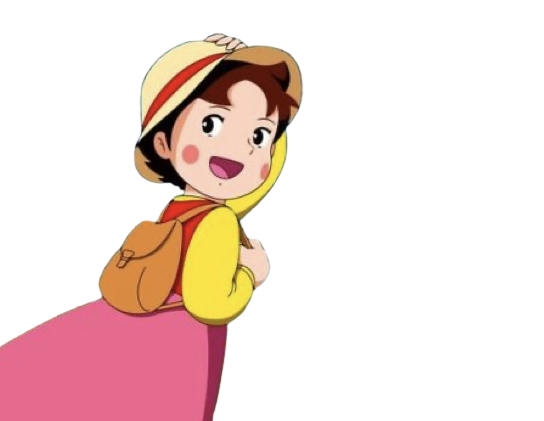 أ/ فاطمة جبران
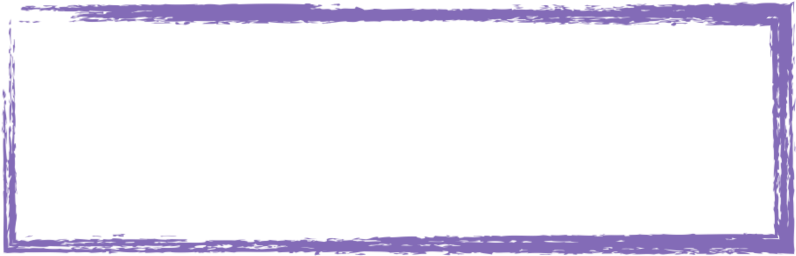 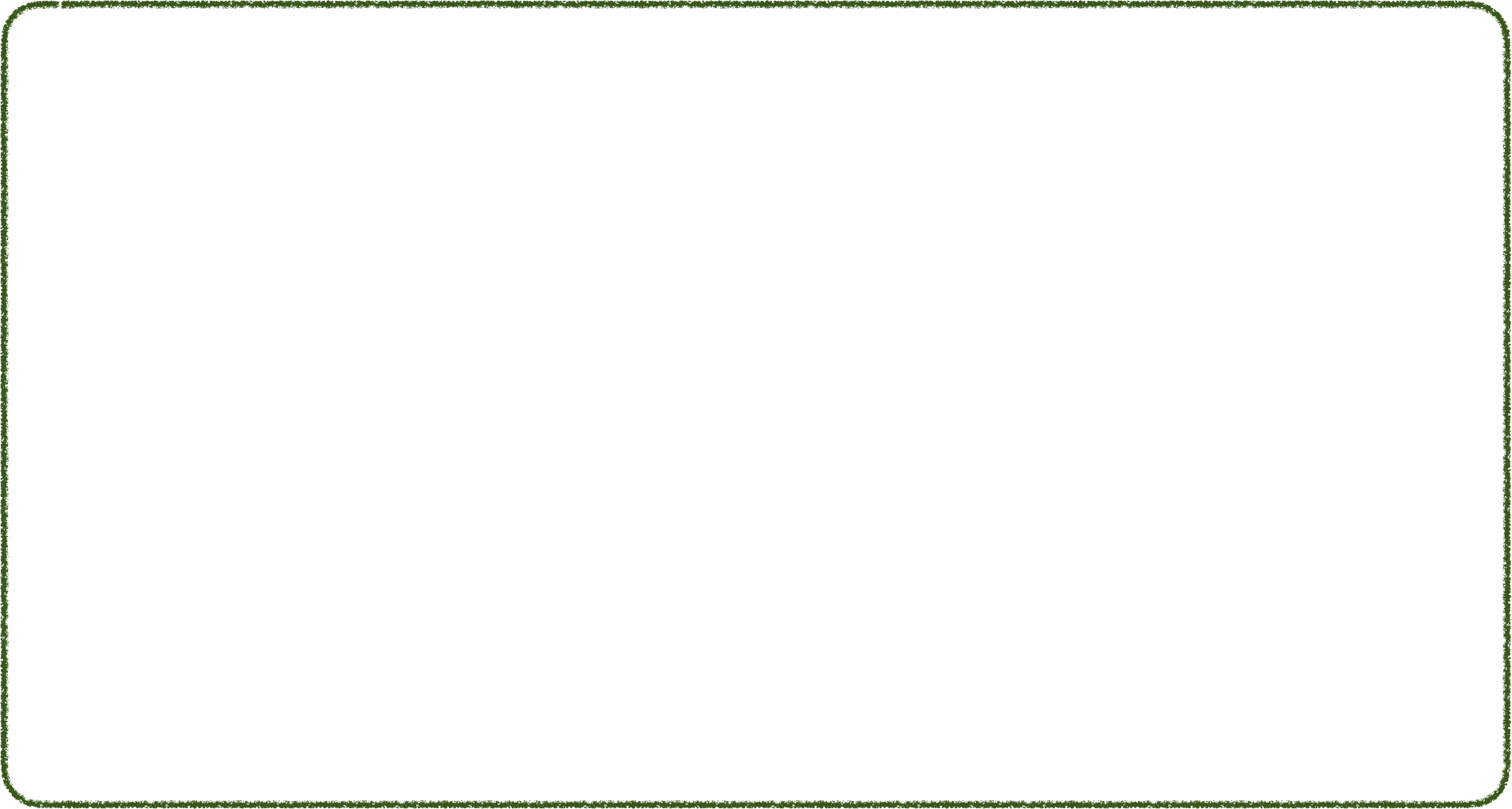 الواجب المنزلي
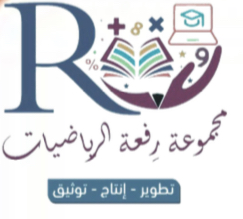 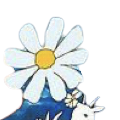 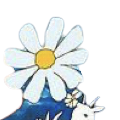 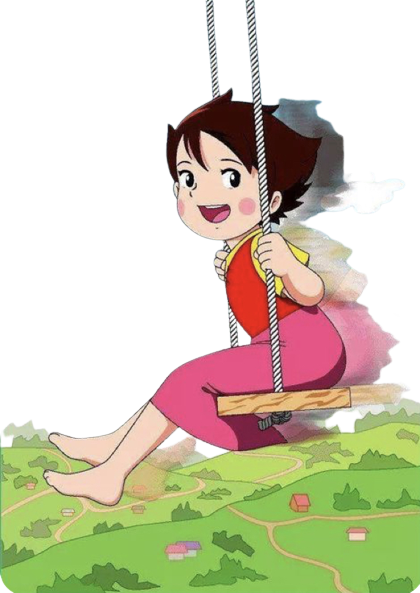 أ/ فاطمة جبران